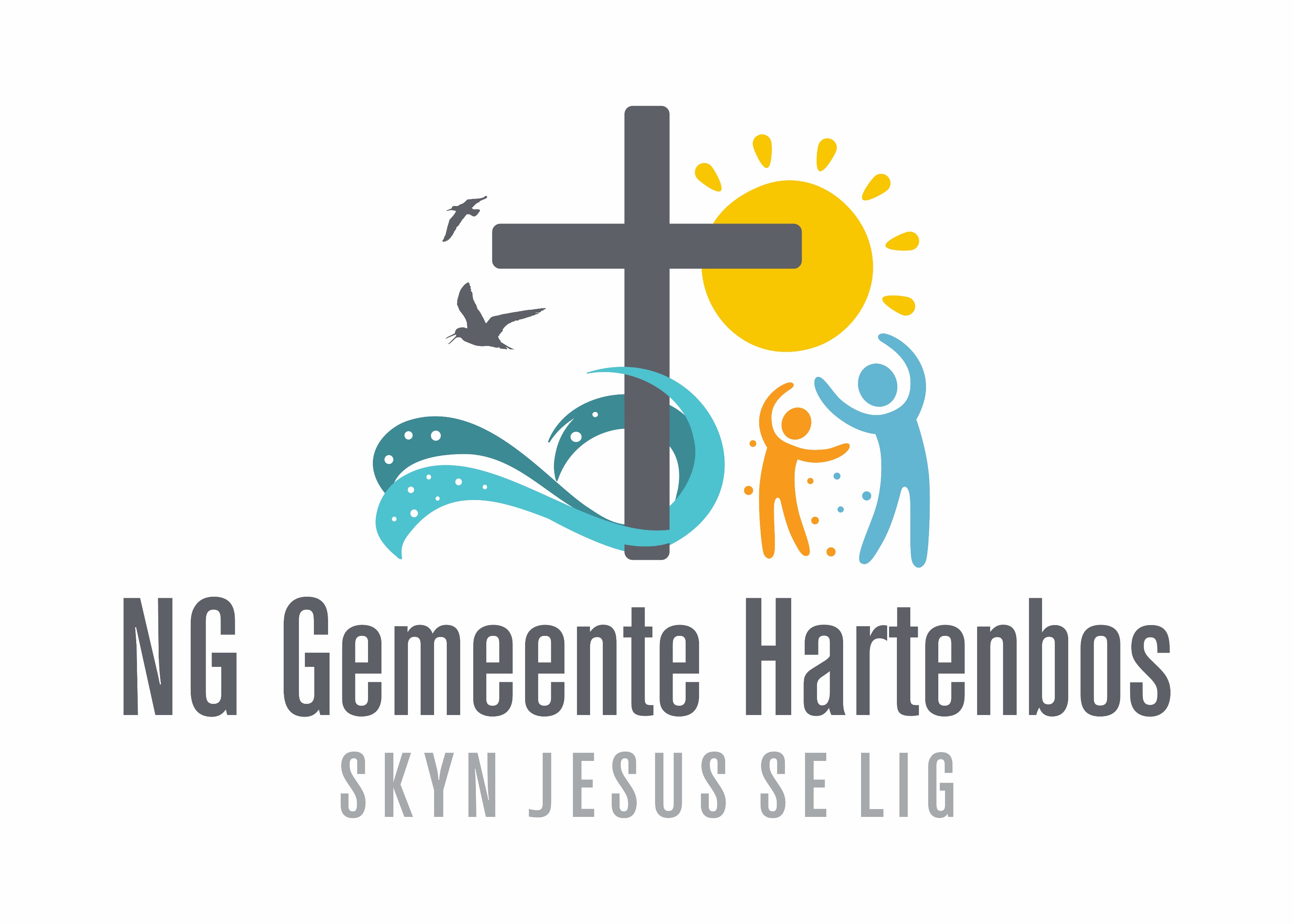 Sodat ons gemeenskap en die wêreld 
dié Lig kan ken. 

Geanker in Jesus, die Ligbron wat lewe gee.
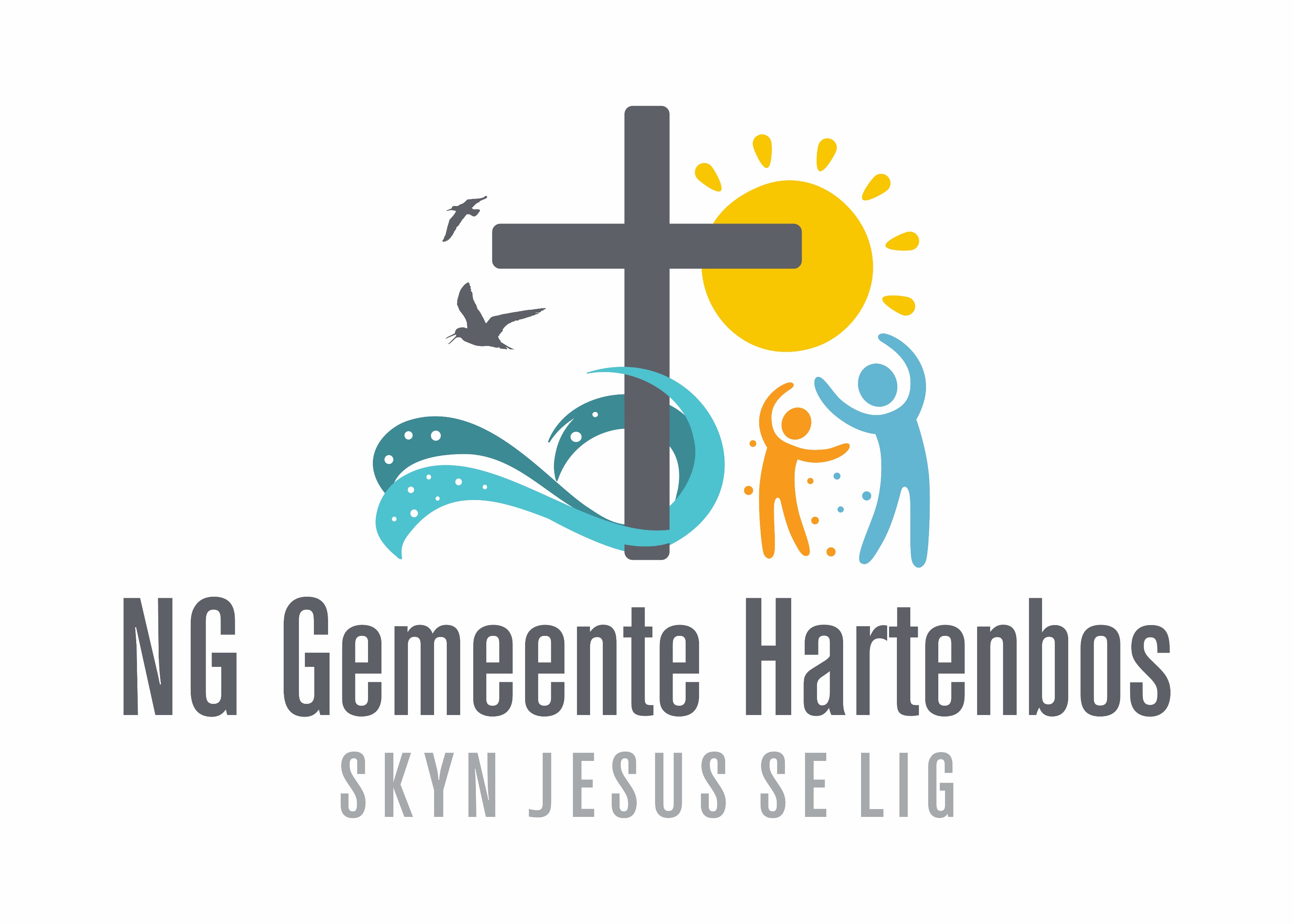 Hoe skyn ons JESUS se LIG?
Deur  Jesus  se  GESINDHEID 
en  VOORBEELD 
teenoor  almal  te  leef.
SONDAG 4 Mei 2025 BAIE WELKOM BY ONS EREDIENSTE
   ARBEIDSONDAG
Dr. Johan Kruger
Ds. Pieter Voigt
TEKS:  Lukas 24: V13-35
08:00  EREDIENS:  
10:00  EREDIENS: 

Kategese Verlofnaweek
Sinodale Kollekte:
Arbeidsbediening
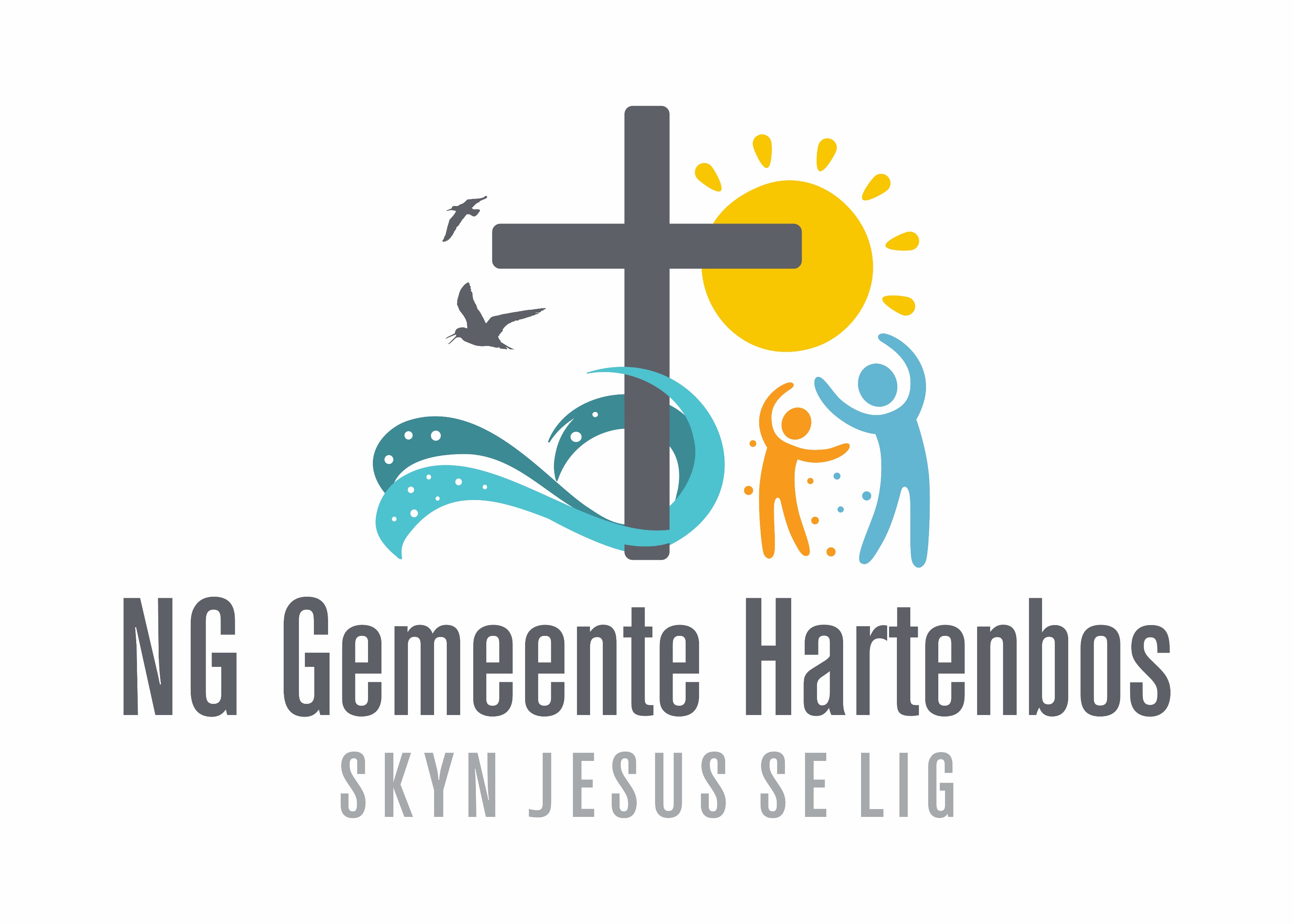 Na afloop van die 1ste erediens
POEDING vir MADAGASKAR Sending

 HERVAT weer op Sondag 11 Mei 2025

Getuienis Diensgroep
SAAM KUIER
Ons kuier saam in die binnehof met ‘n 
koppie tee & koffie

 Gasvryheid Diensgroep
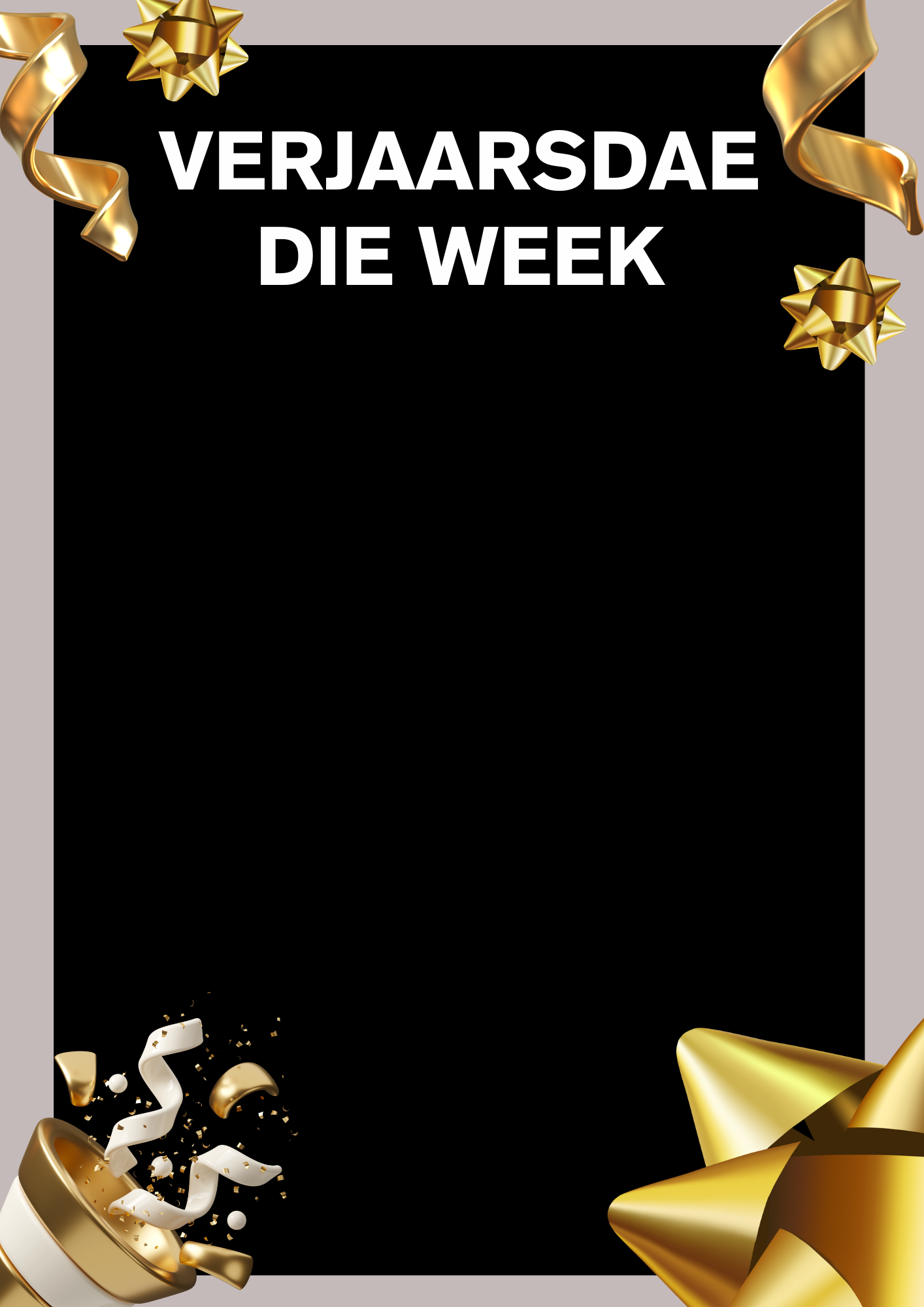 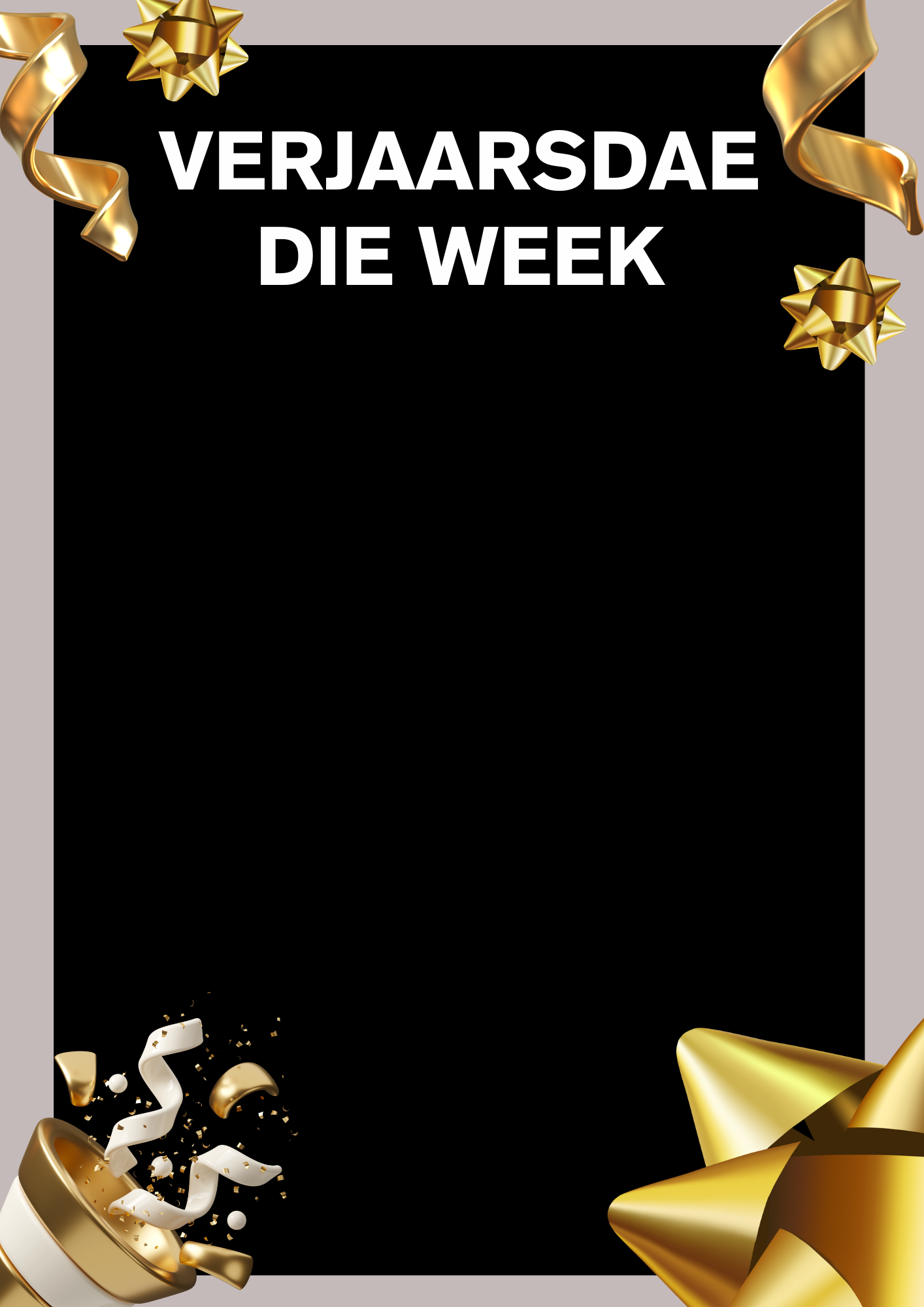 80+
80+
4 Mei
Barbara v.d Merwe
(Fonteinepark)
5 Mei
Hendrik Horne
(Bloukransweg)
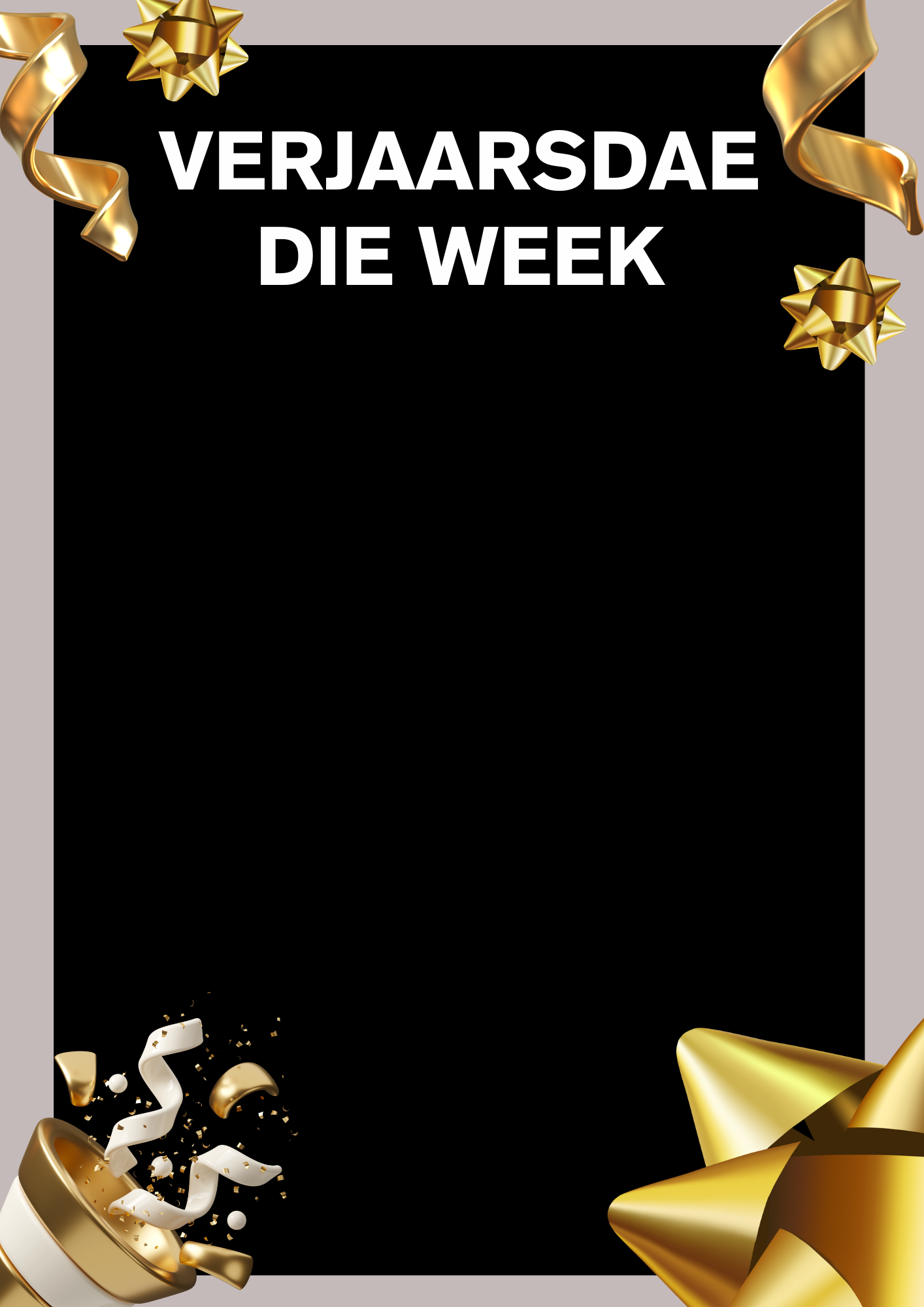 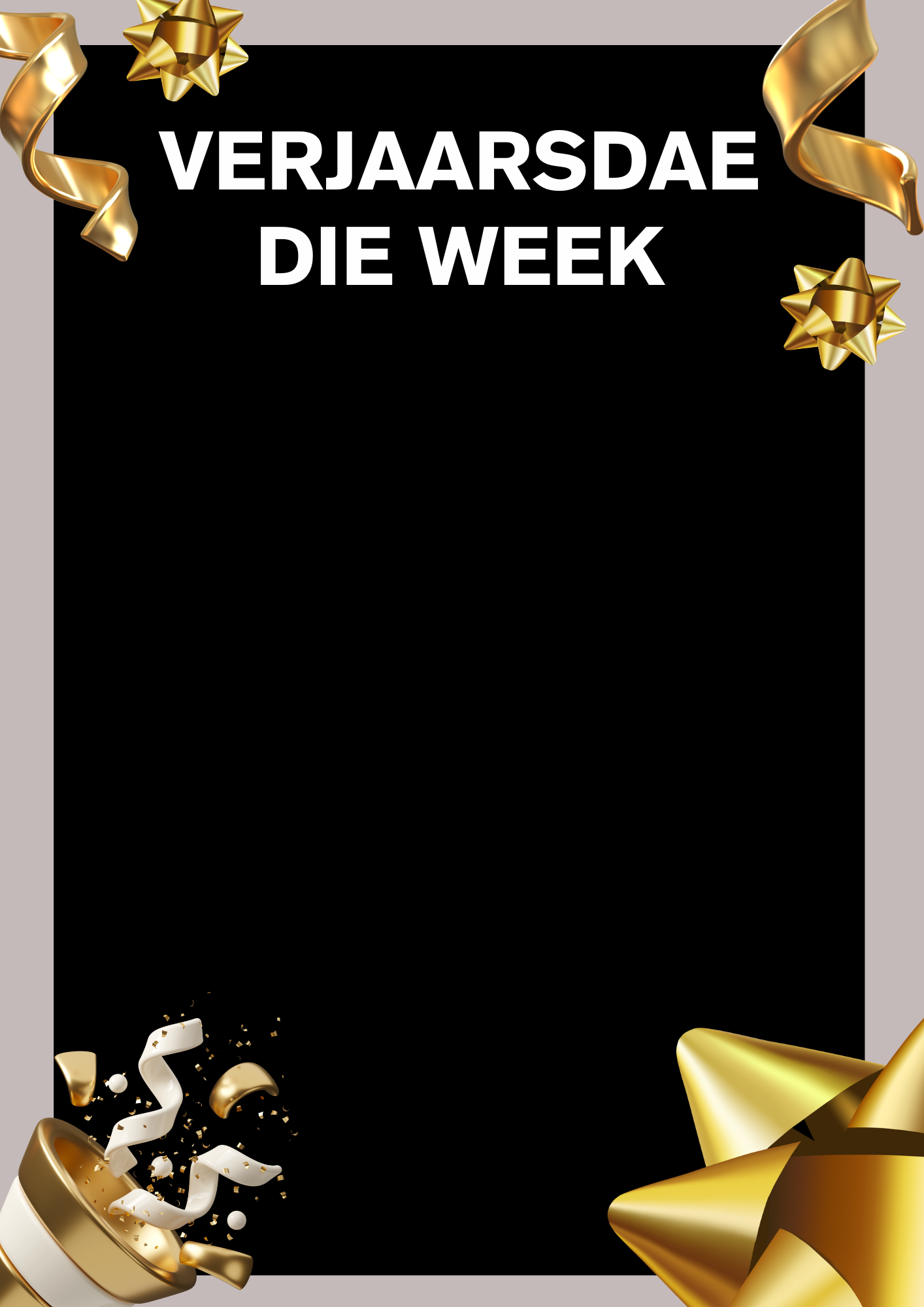 80+
80+
5 Mei
Rita Scholtz
(Geelhoutlaan)
6 Mei
Nols Pienaar
(Blue Craneweg)
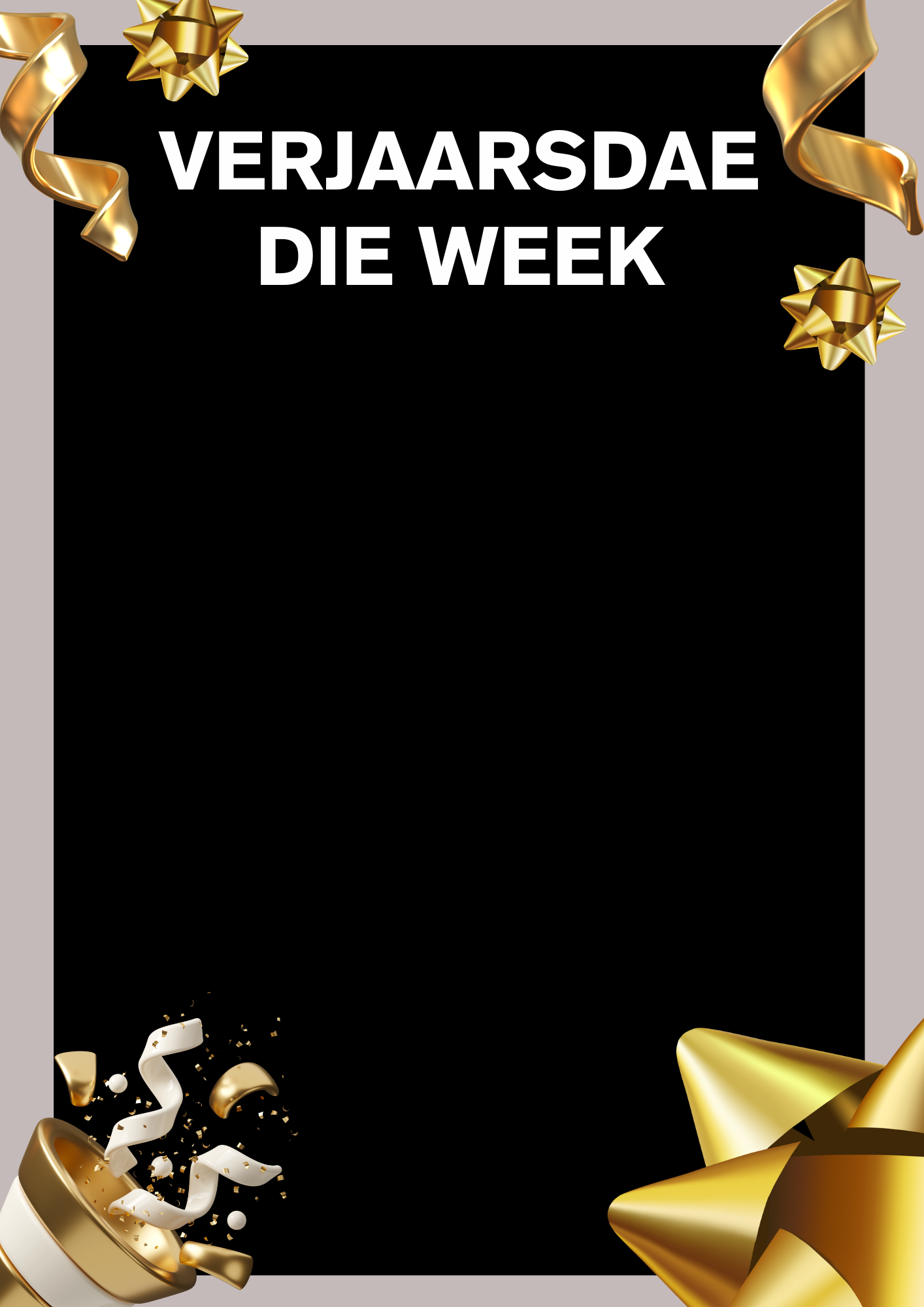 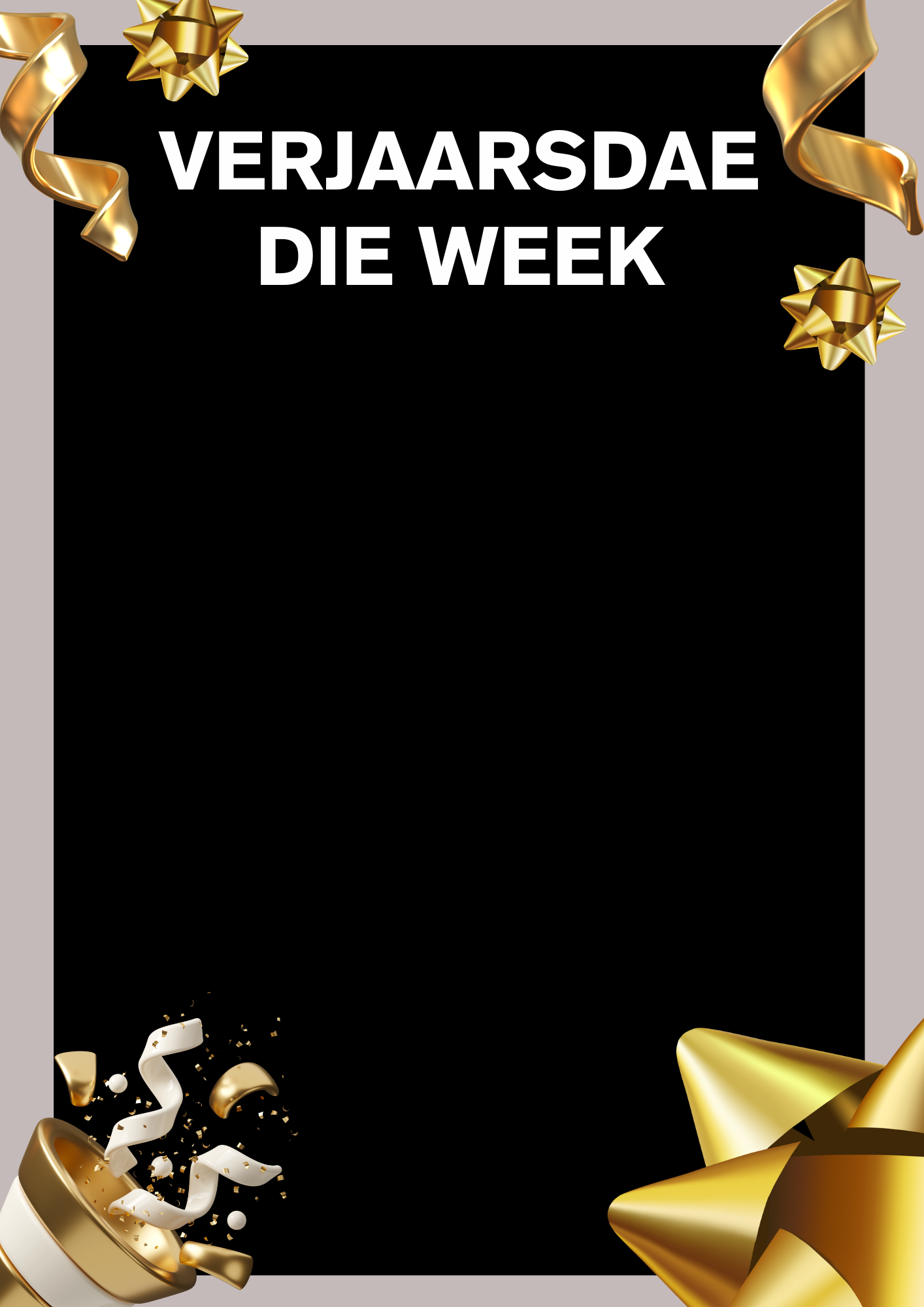 80+
80+
7 Mei
Marie Cloete
(Hannes Pienaarstr)
7 Mei
Celia Holsthausen
(Louis Fourieweg)
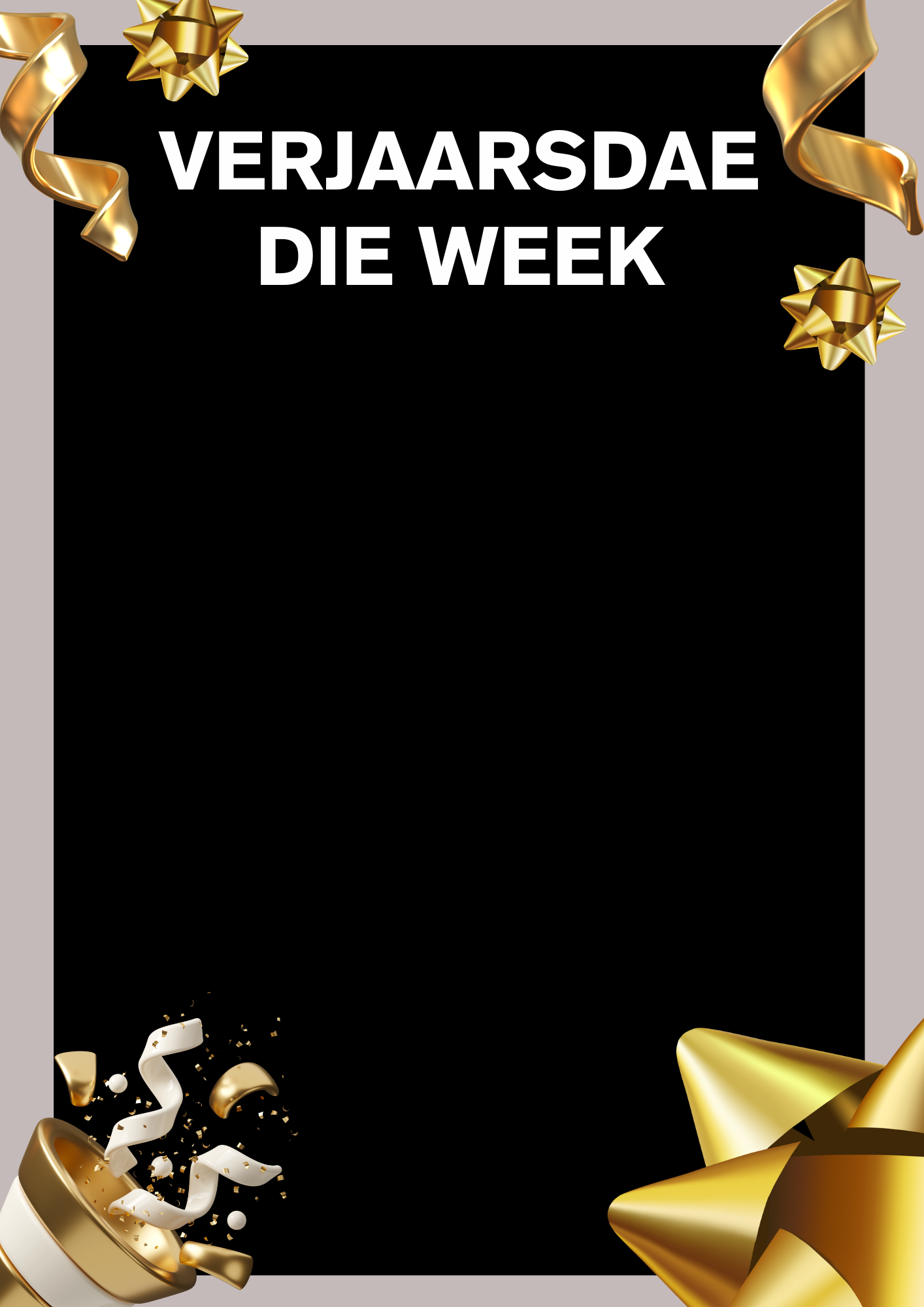 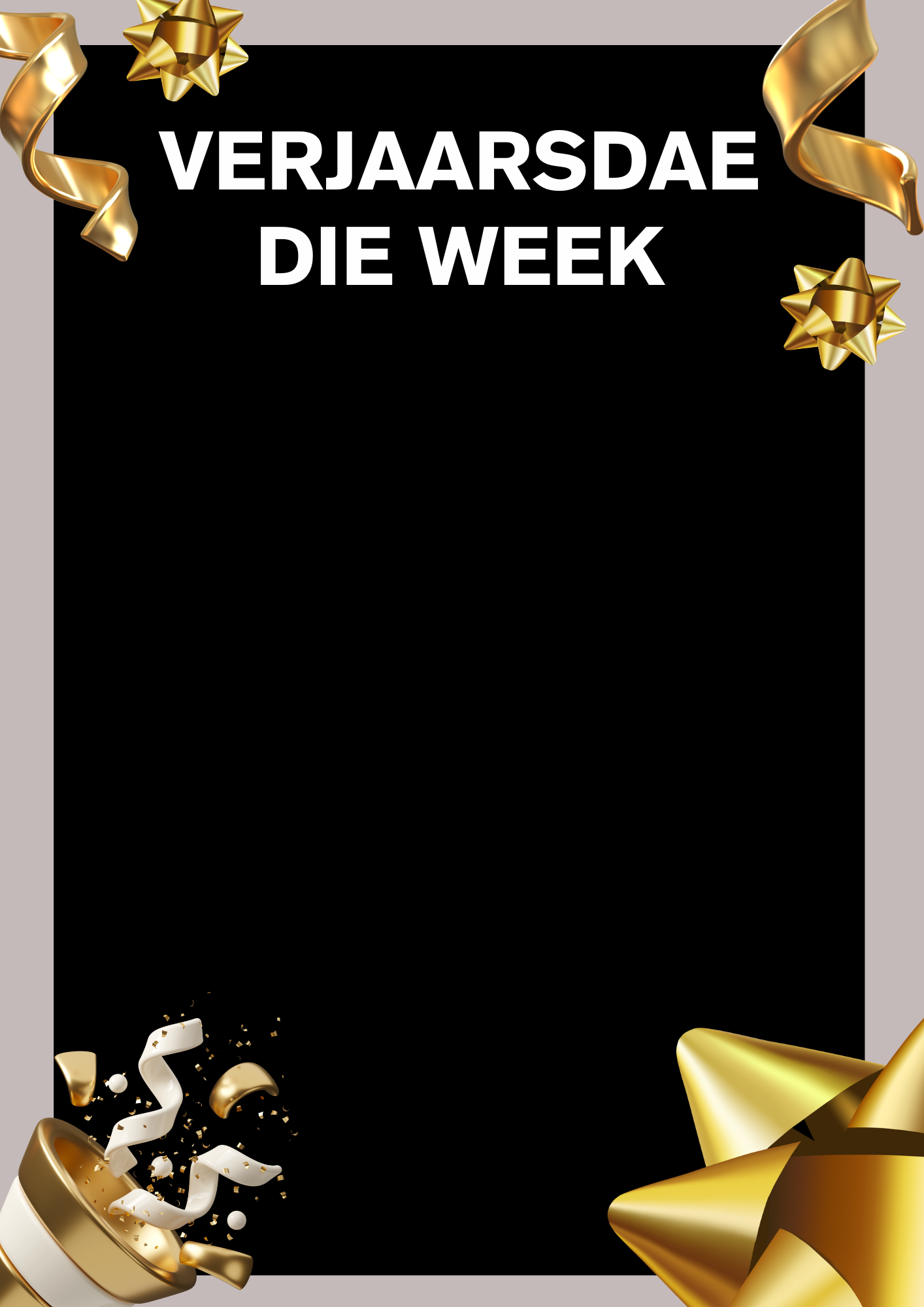 80+
80+
7 Mei
Johan Meyer
(Bulhoeklaan)
7 Mei
Naomi van Tonder
(Essenhoutlaan)
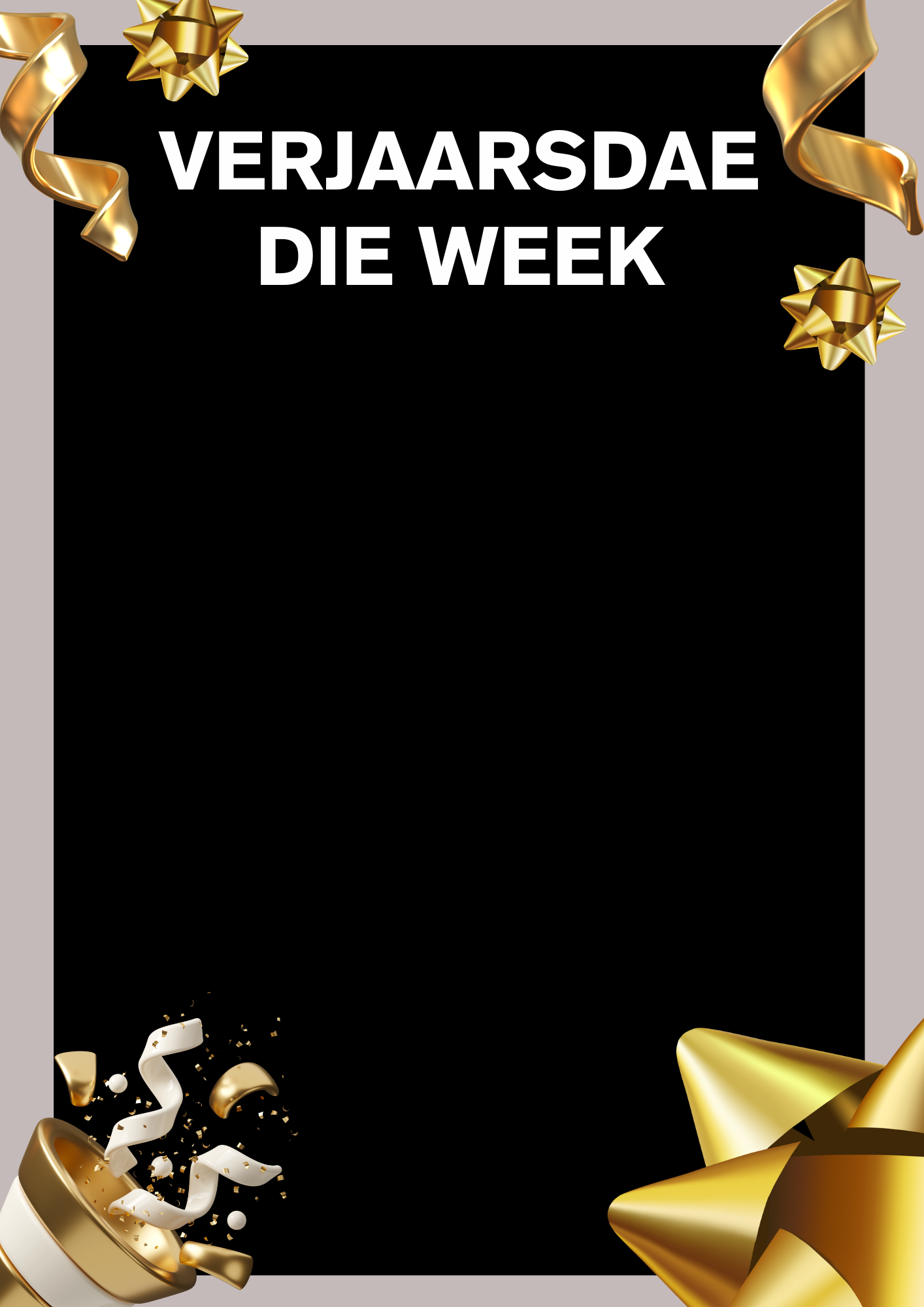 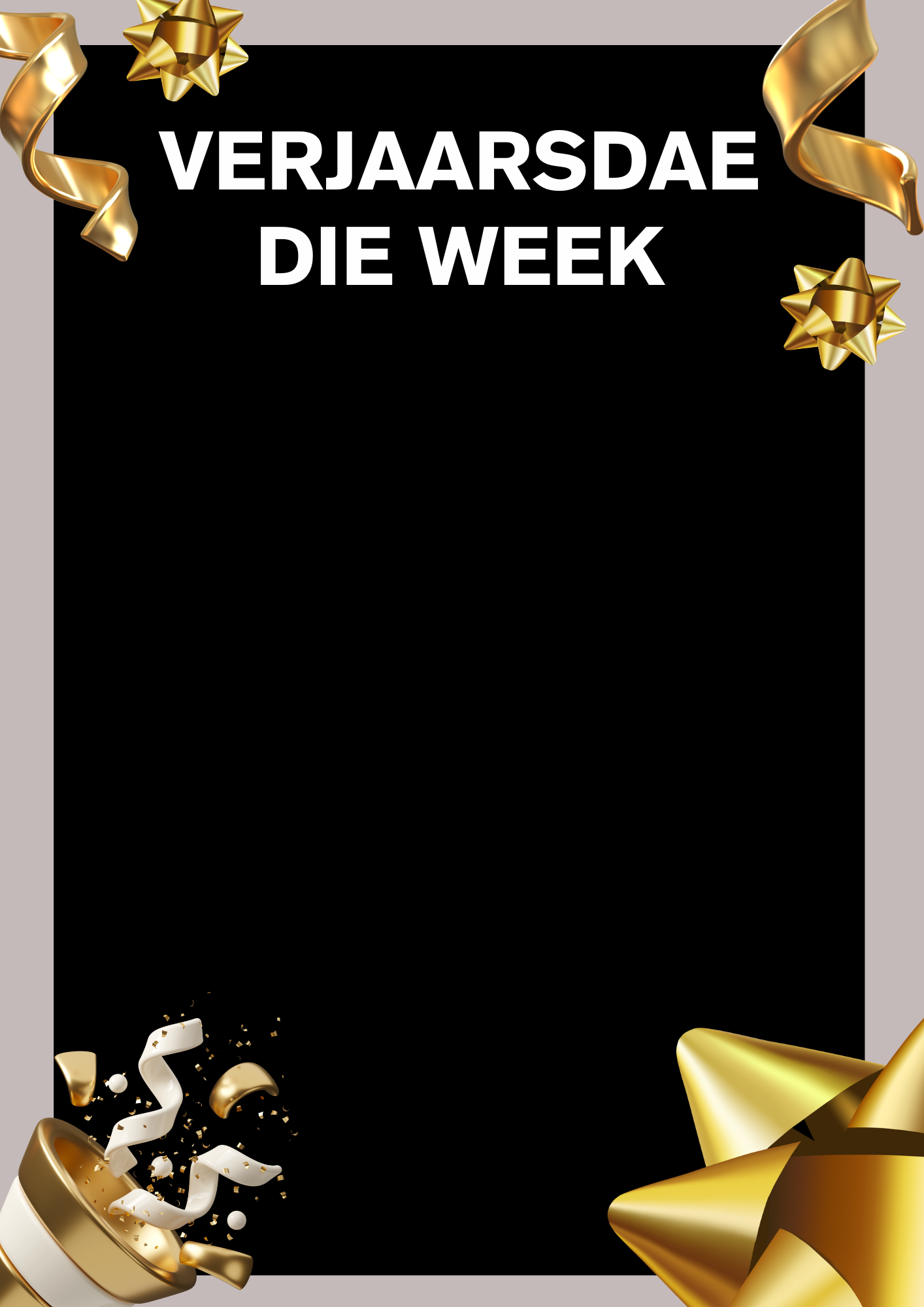 80+
80+
7 Mei
Hannelie Visser
(Majubalaan)
7 Mei
Freda Vorster
(Hartslaan)
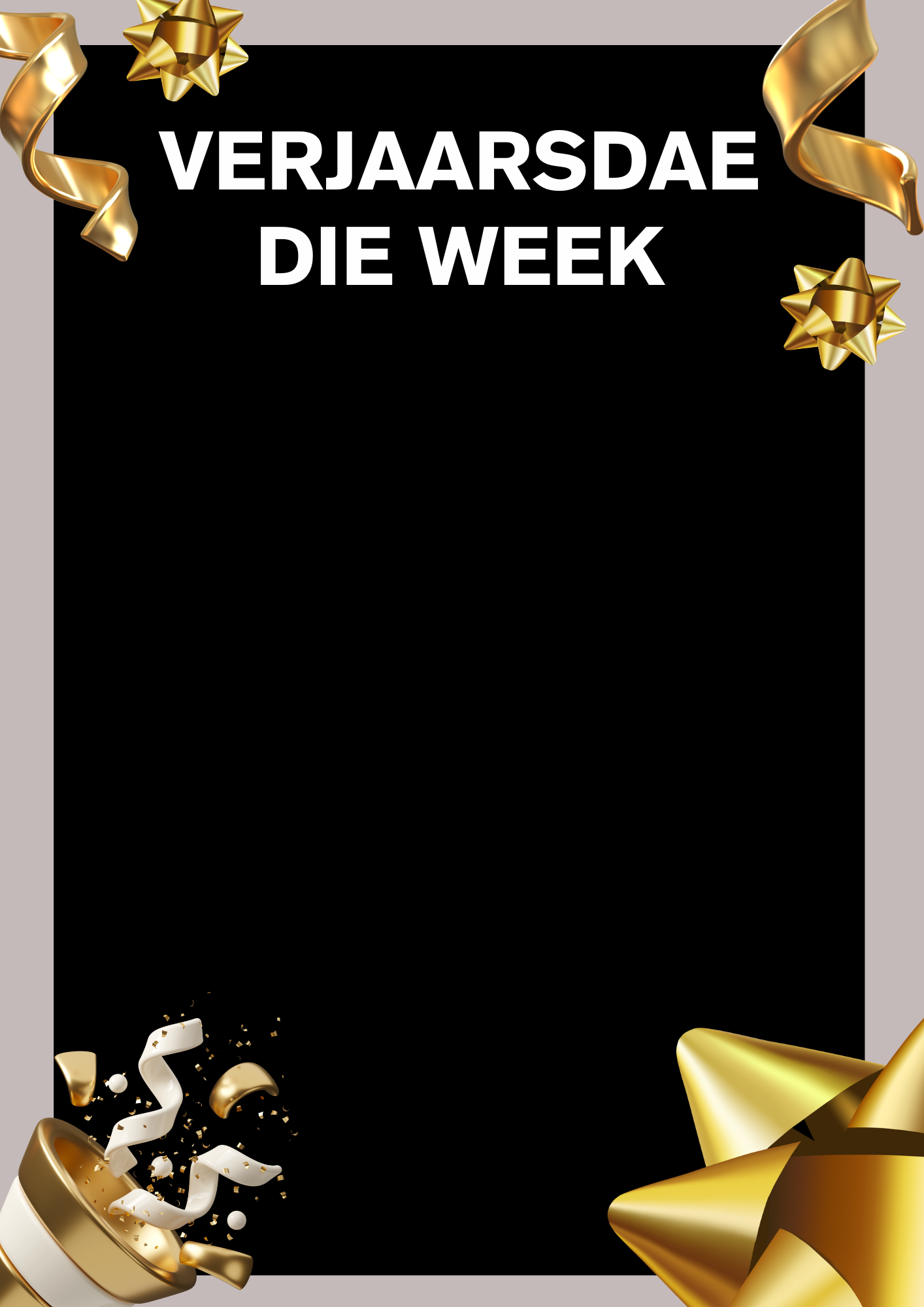 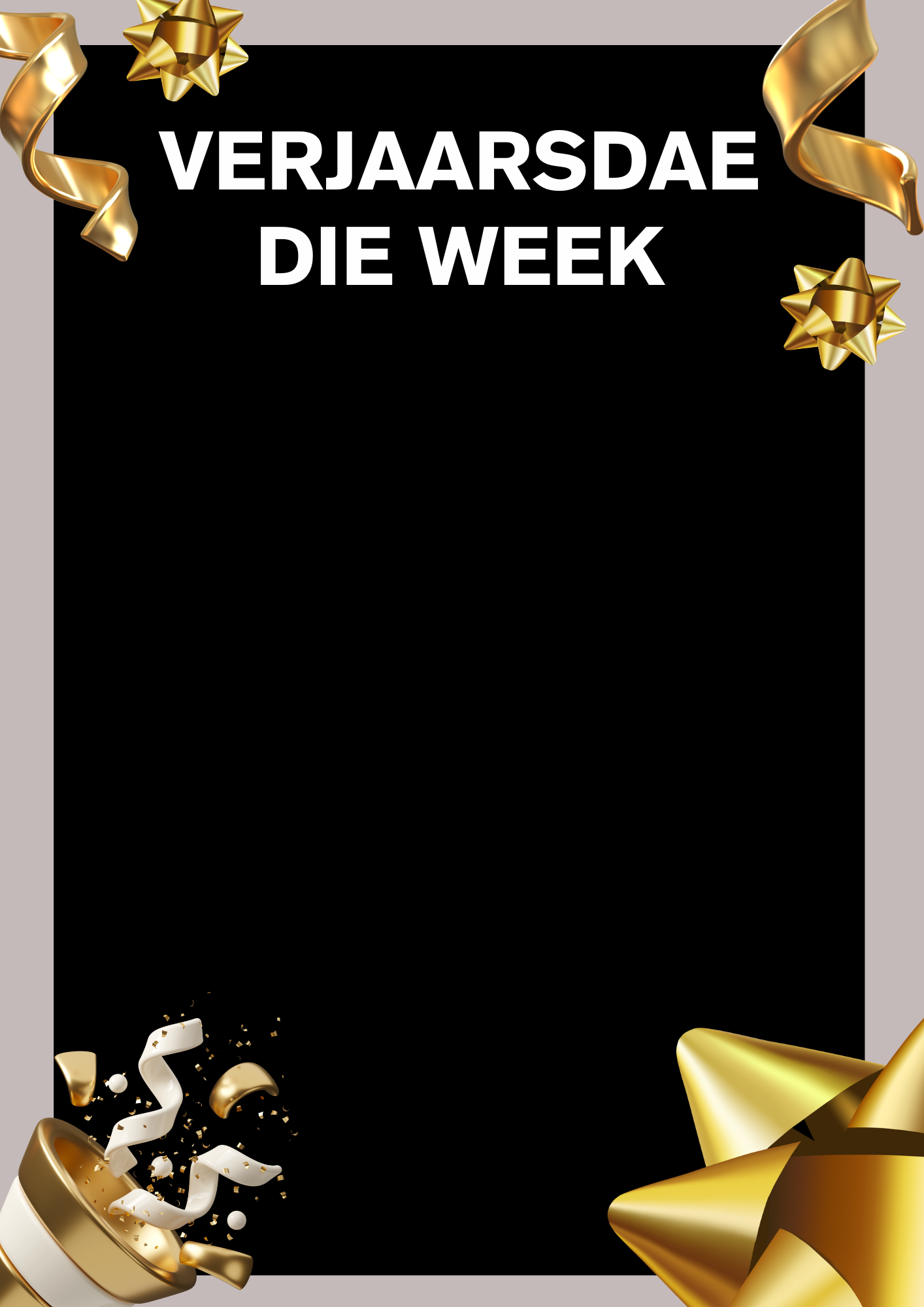 80+
80+
9 Mei
Poppie Kruger
(Nic Meyerstr)
9 Mei
Hannes Smith
(Emeraldduifslot)
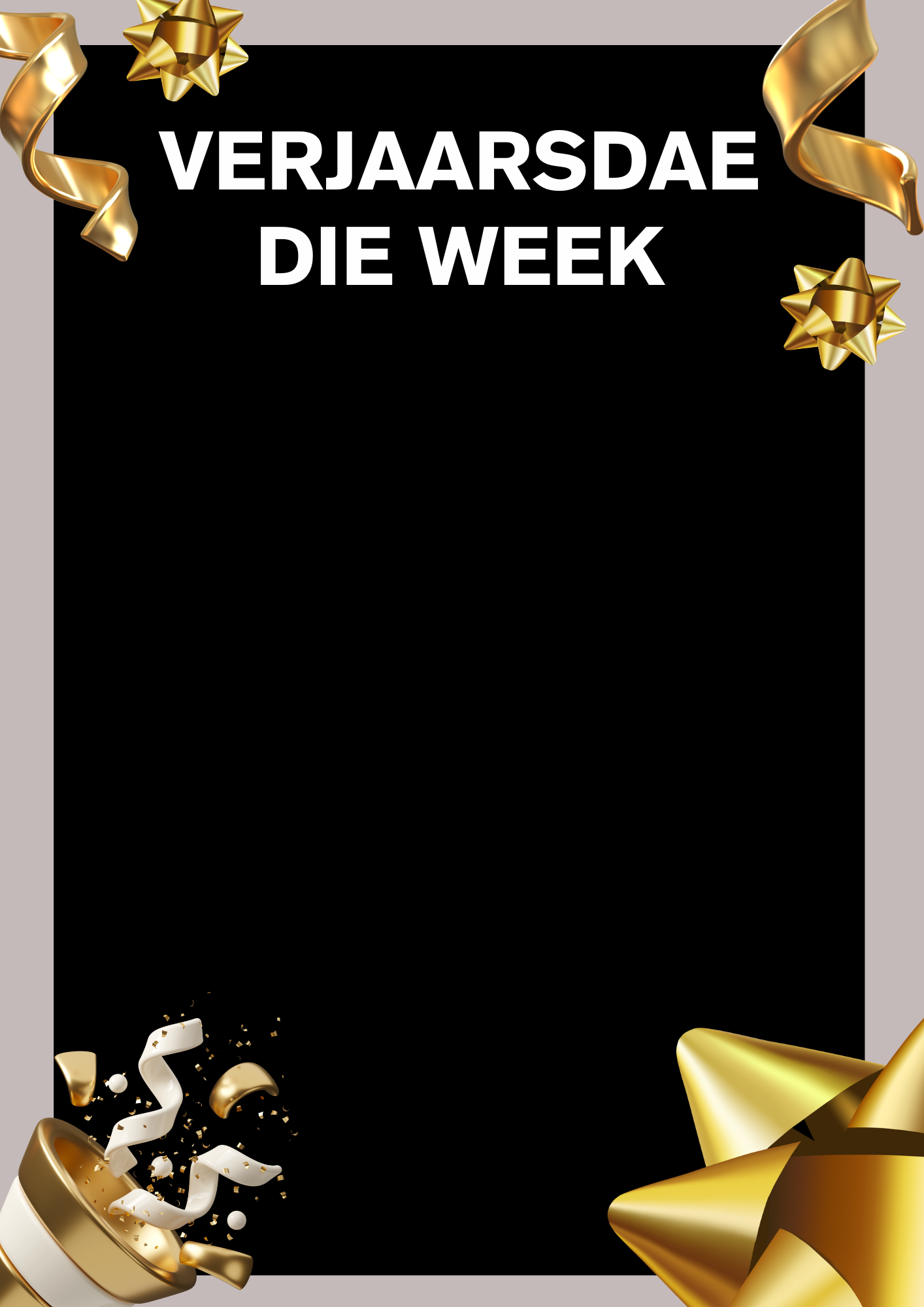 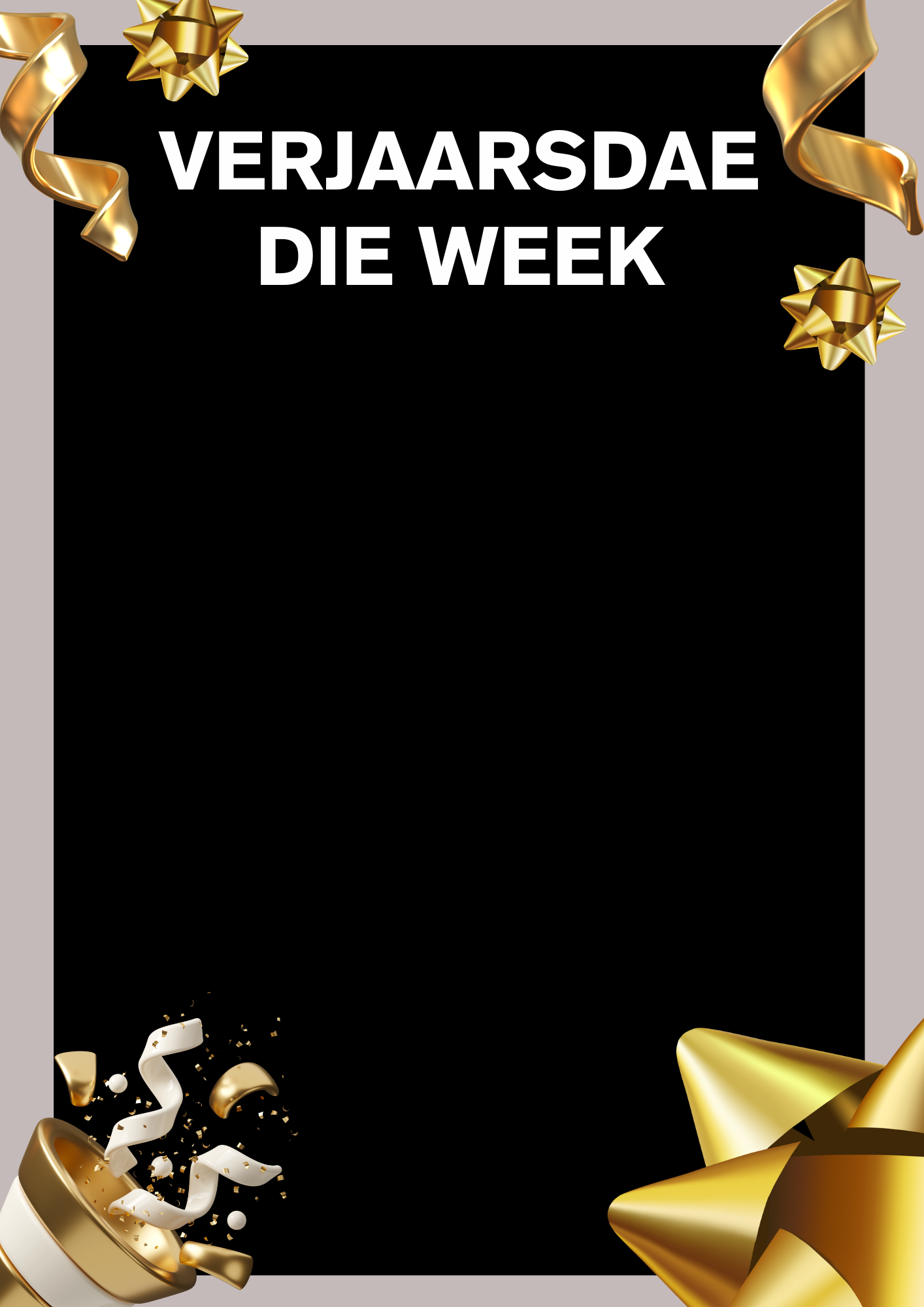 80+
80+
10 Mei
Ewie Engelbrecht
(Aura Aesta)
10 Mei
Shirley Oosthuizen
(Kamassiestr)
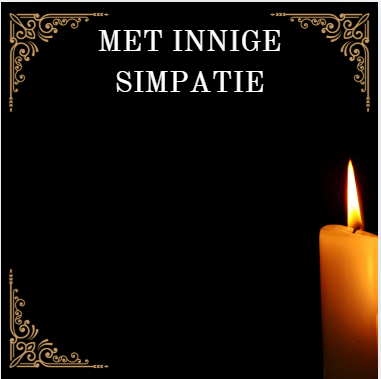 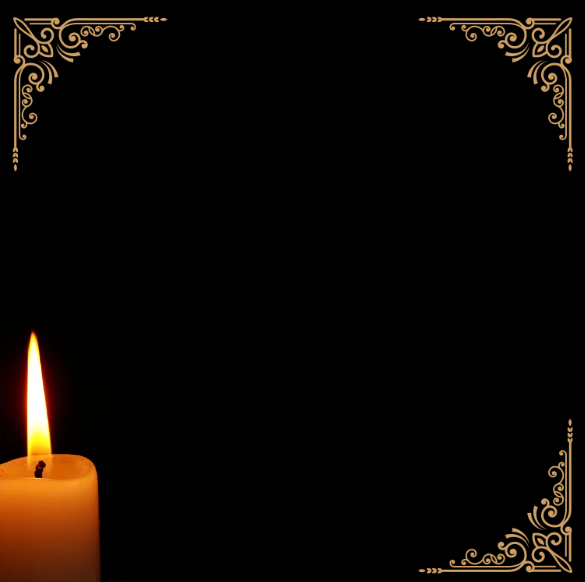 Dink ons aan Elize Mynhardt en Familie met die afsterwe van haar suster. (Deovillepark)
Dink ons aan Rita van Zyl en Familie met die afsterwe van haar broer. (Hartenrus)
WELKOM AAN ONS NUWE INTREKKERS
Hannie van Zyl


Gemeente:
Britstown

Adres:
Meeu N Dal
Cobus en Hettie 
van der Walt

Gemeente:
Sonstraal Durbanville

Adres:
Roodewalweg
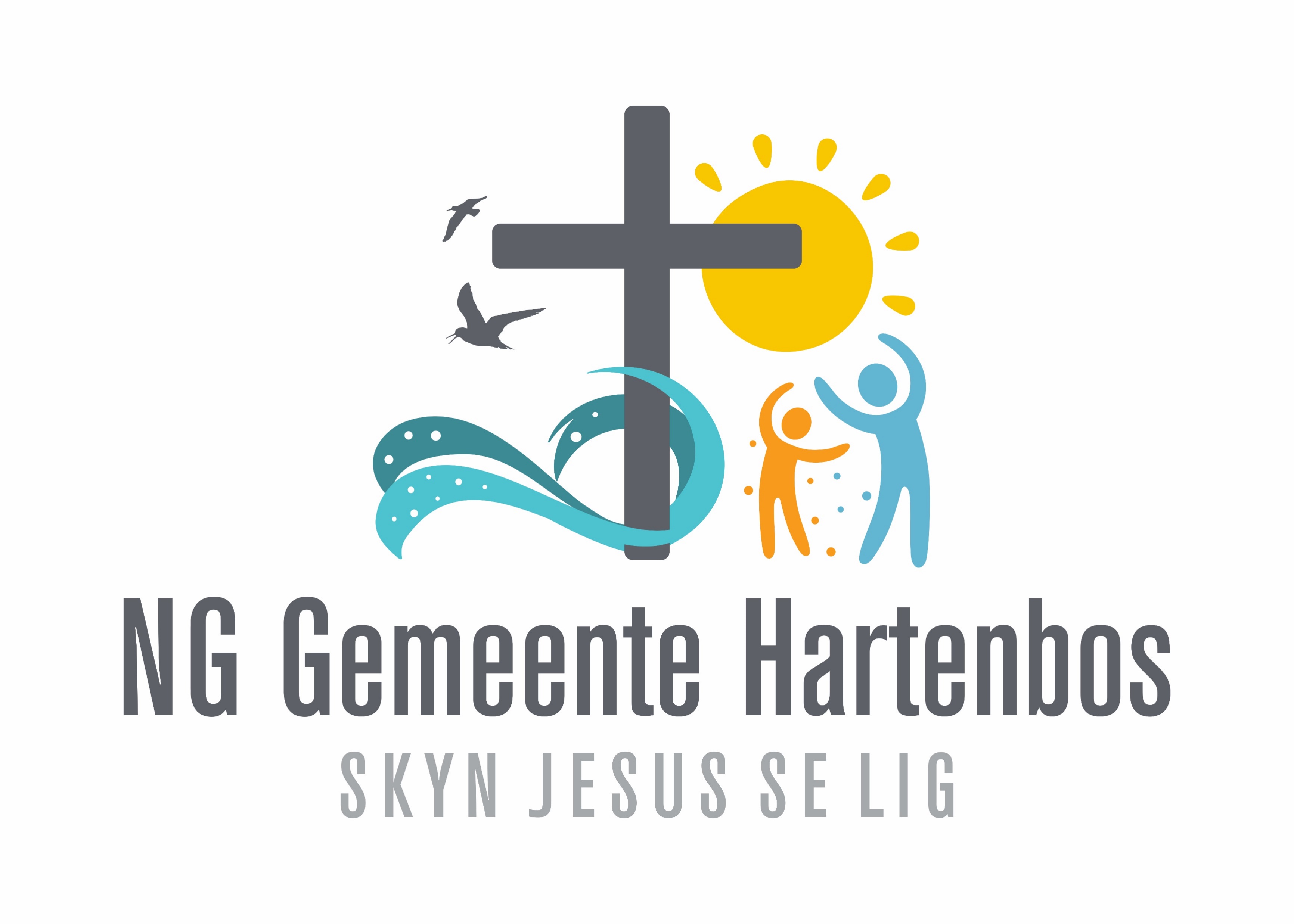 WELKOM AAN ONS NUWE INTREKKERS
Pieter Theron


Gemeente:
Gonubie 

Adres:
Wassenaarstr
Trudie Taylor


Gemeente:
Buffelsrivier 
Oos-Londen
Adres:
Wassenaarstr
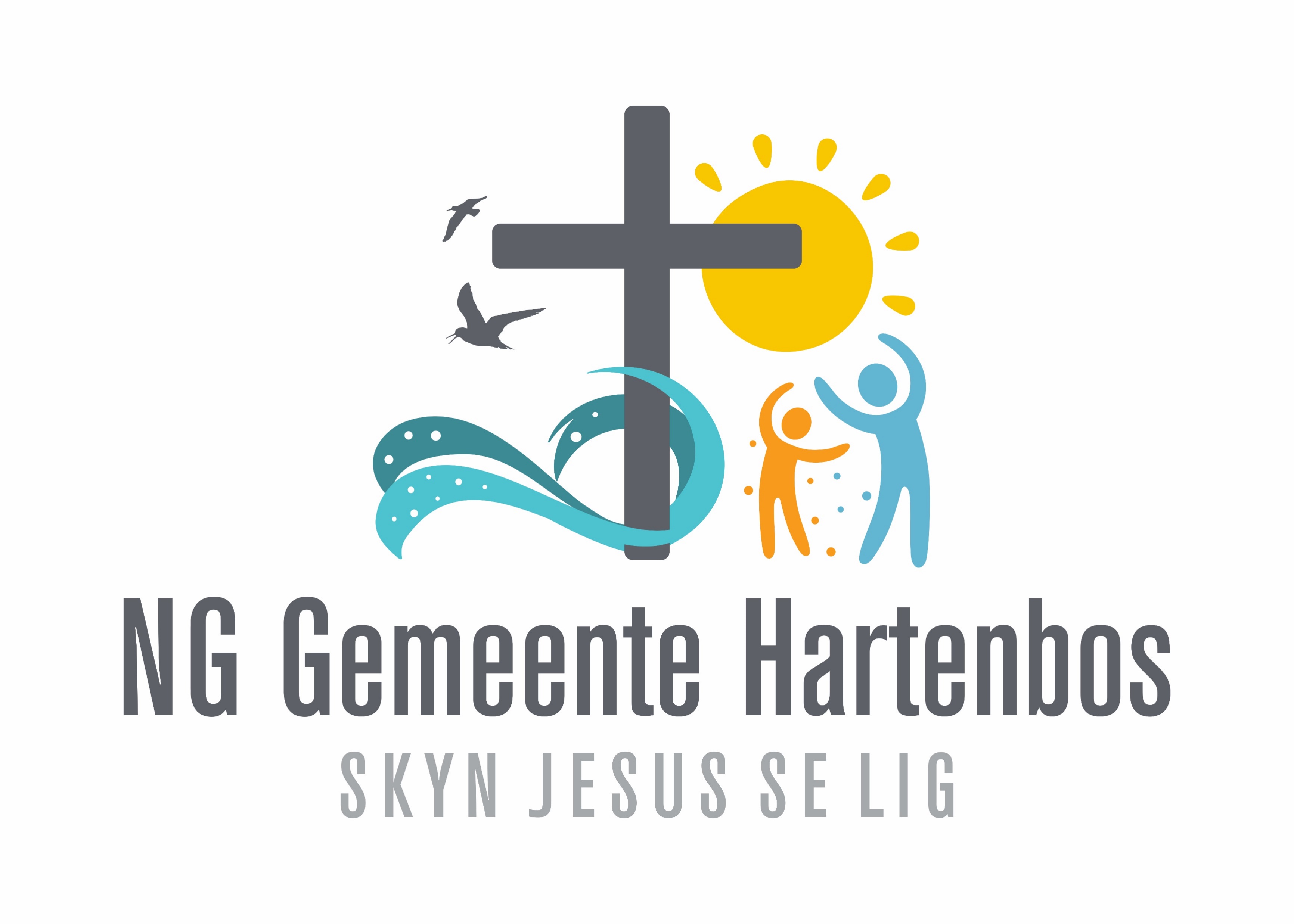 ALMAL 
BAIE 
WELKOM!
GEBEDSGELEENTHEID
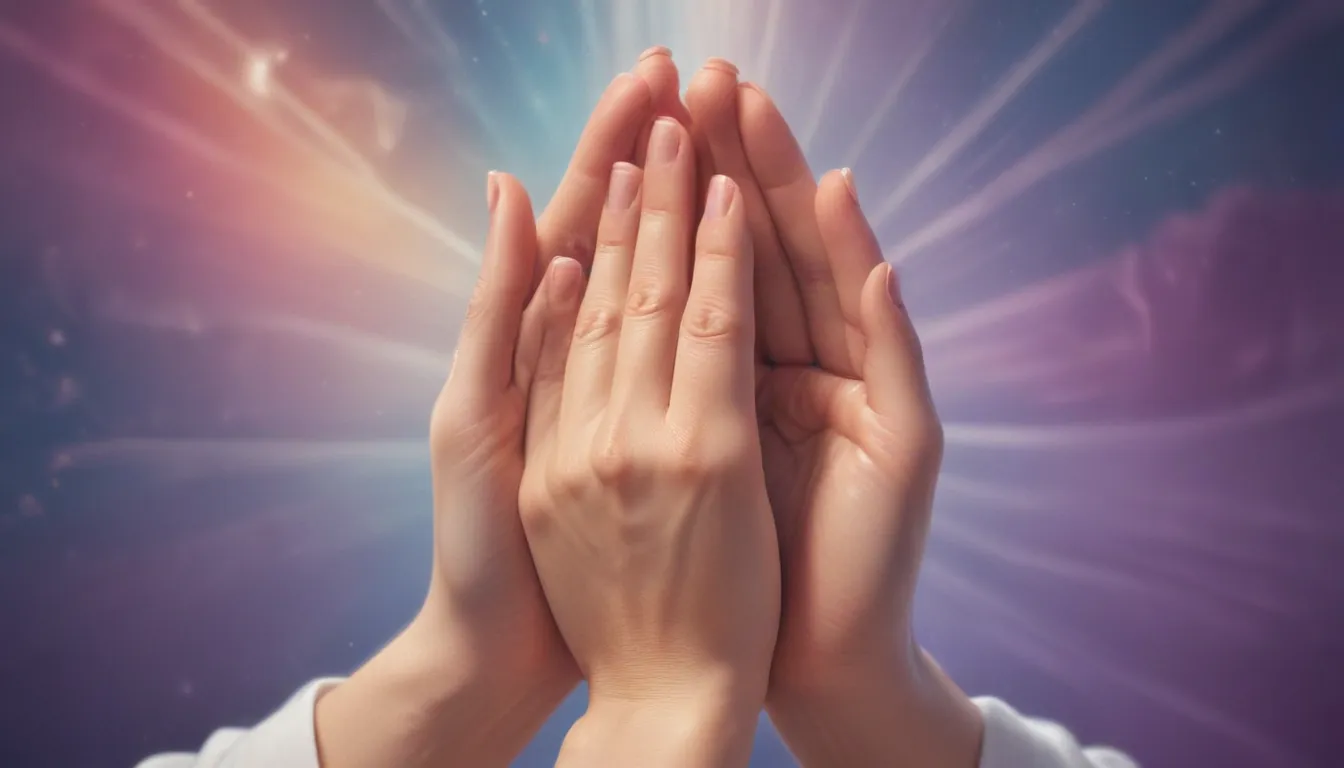 ELKE Maandag om 06:00 
JEUGSENTRUM
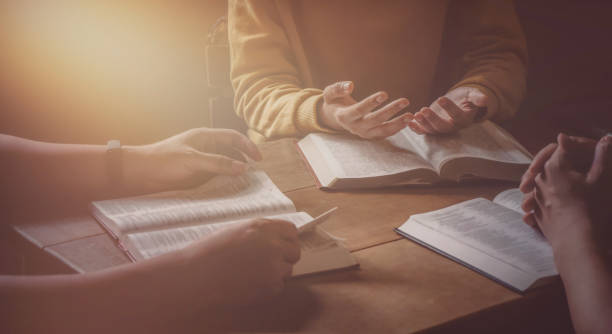 MANNEBYBELSTUDIE Binnehof
Woensdag 
7 Mei 2025
09:00
MANNE 
BAIE 
WELKOM!
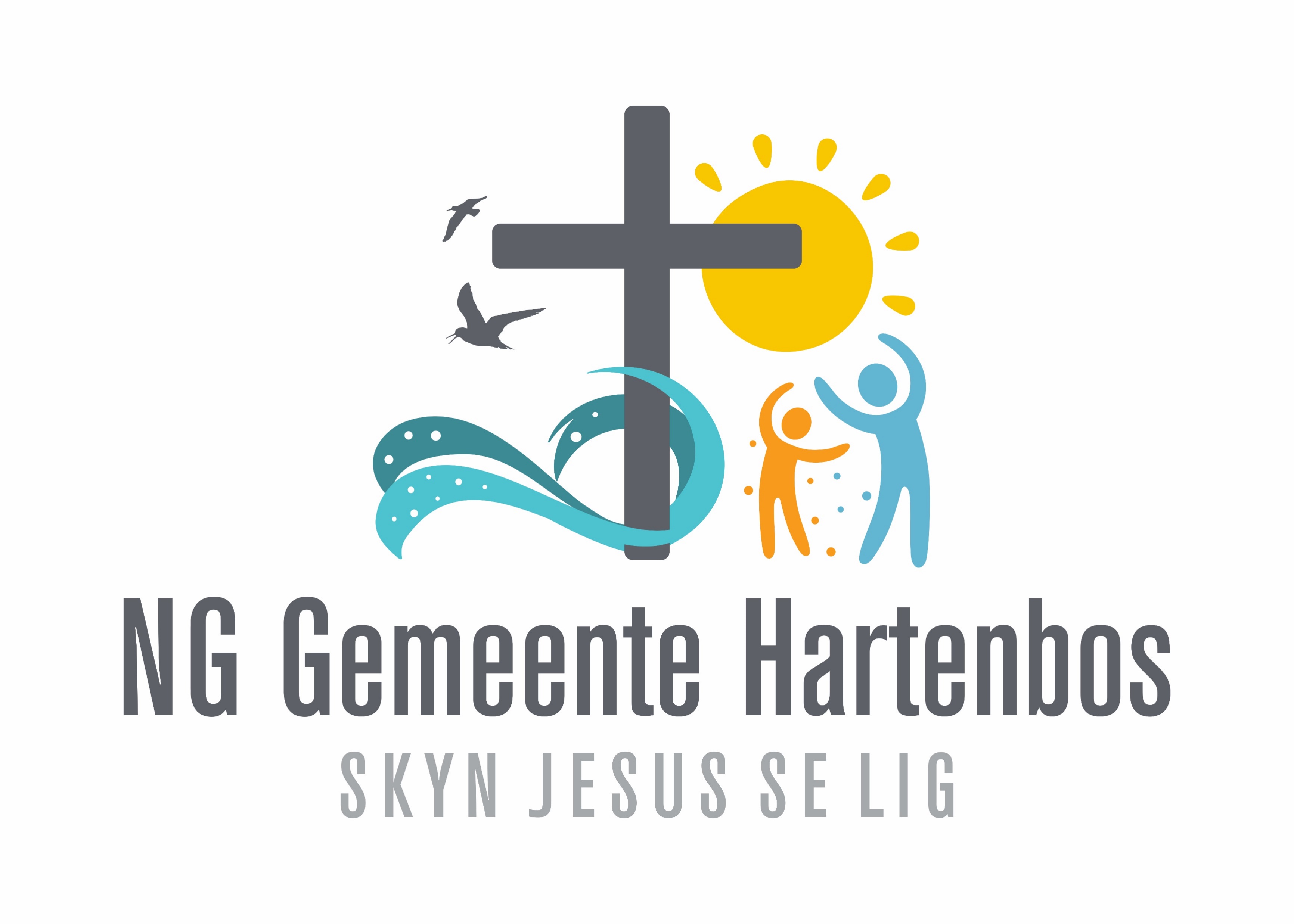 BEDIENINGSGROEP
VERGADERING

DINSDAG 6 MEI 2025
TYD:  15:00

Wie moet teenwoordig wees?
BLOKLEIERS 
&
DIENSGROEPLEIERS
BEDRYFS
VERGADERING
TYD:  11:00
DINSDAG 6 MEI 2025
PERSONEEL

WOENSDAG 7 MEI 2025
EIENDOM

DONDERDAG 8 MEI 2025
FINANSIES
NUWE LIDMATE SAAMKUIER GELEENTHEID

SONDAG 11 MEI 2025

TYD:  15:30
Ons nooi ALLE nuwe lidmate uit om saam te kom kuier, ons wil julle baie graag in persoon

 ontmoet!

Bevestig asb. jul teenwoordigheid by Wally Fraser (082 447 9487) teen 7 Mei 2025.
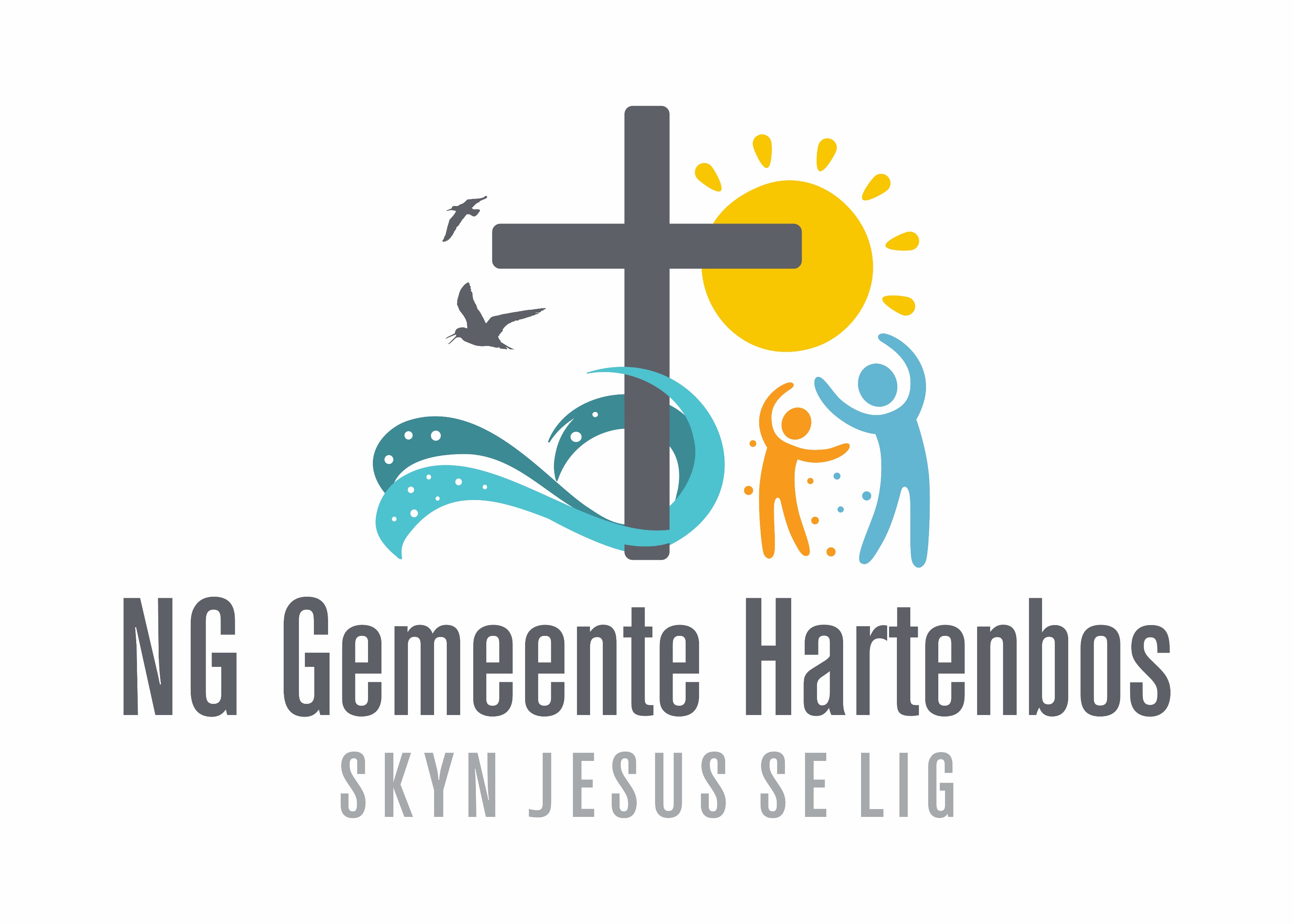 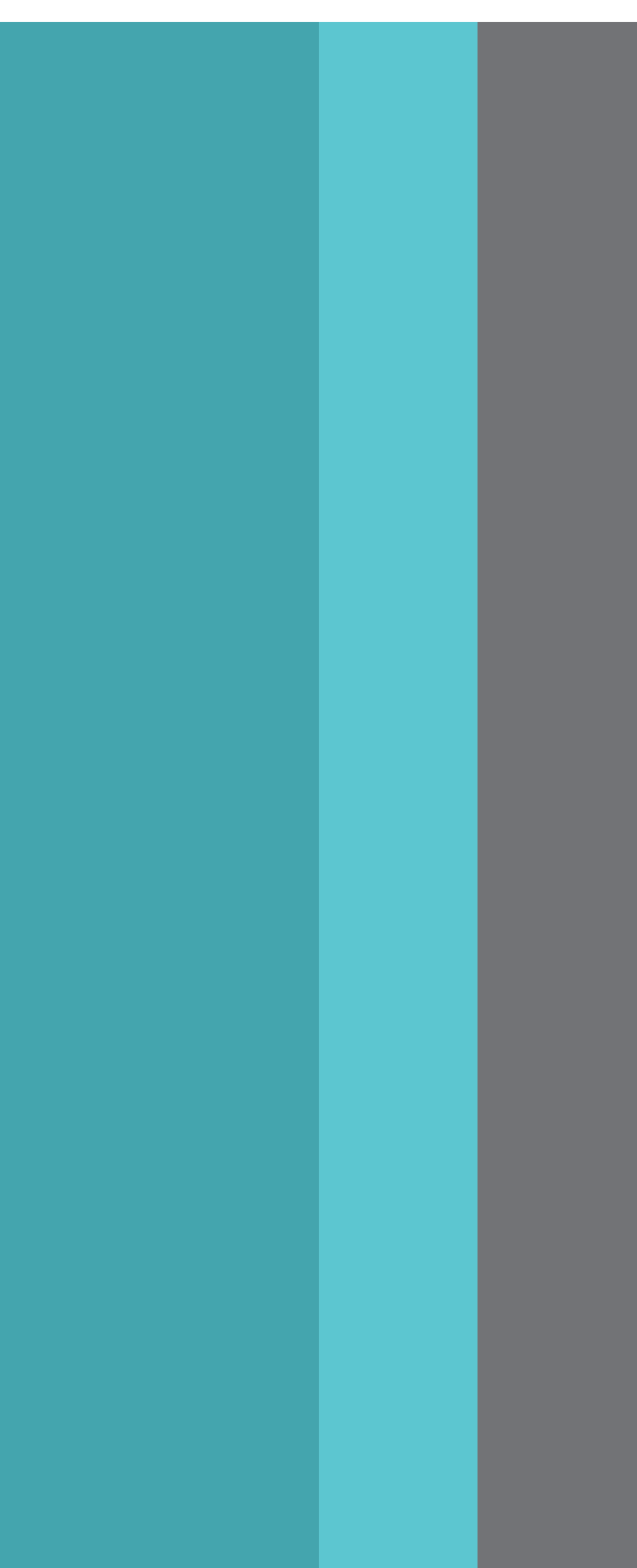 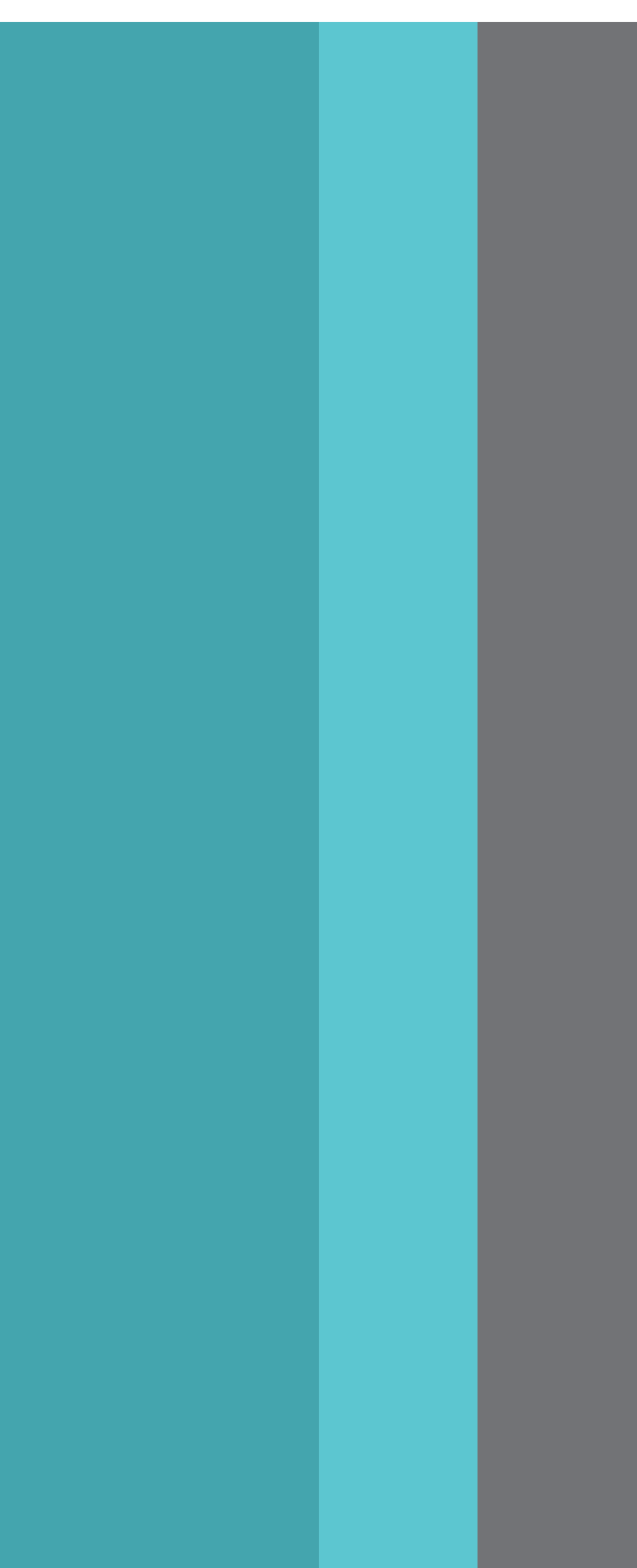 ONS HET JOU HULP NODIG!!!
KOSI BAIA, ons gemeenskap-winkel benodig nog HANDE wat kan help in die winkel!!
KONTAK vir 
John v.d. Merwe 
(082 563 8839) of Carina Coetsee 
(082 376 1029) 
vir meer inligting.
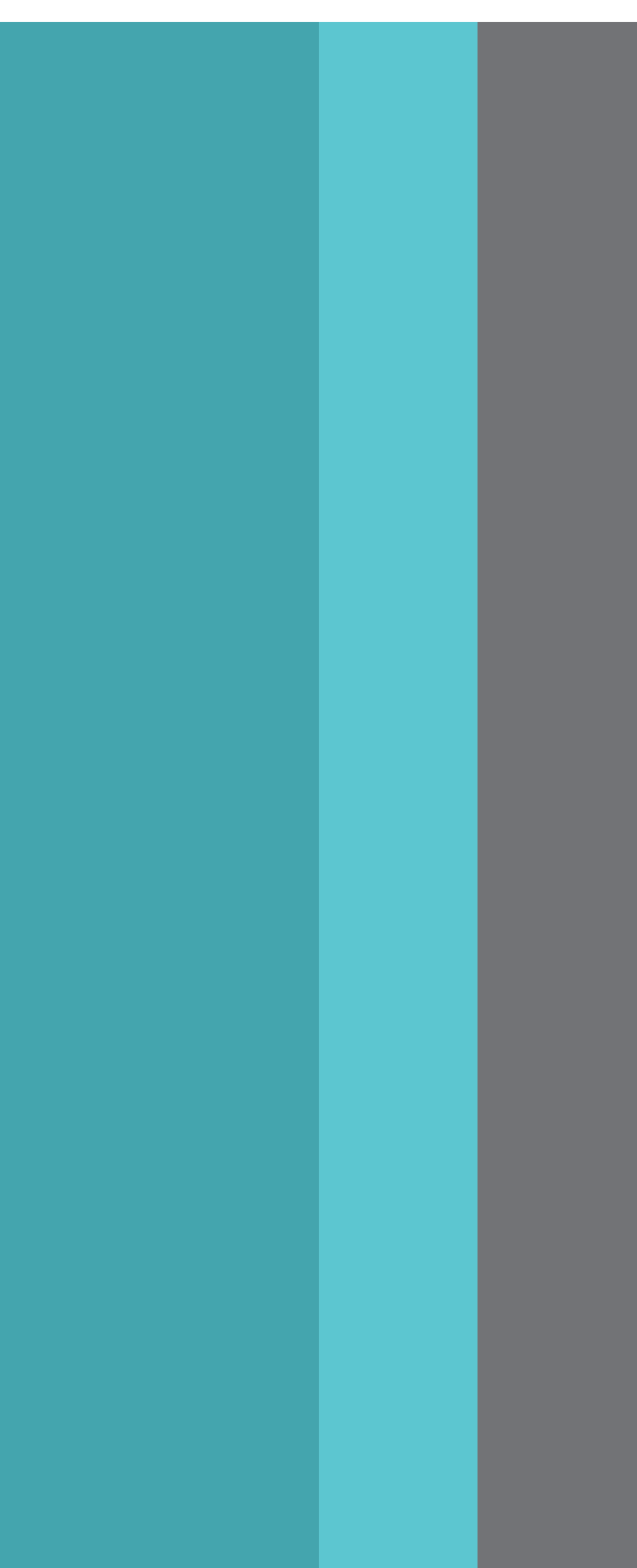 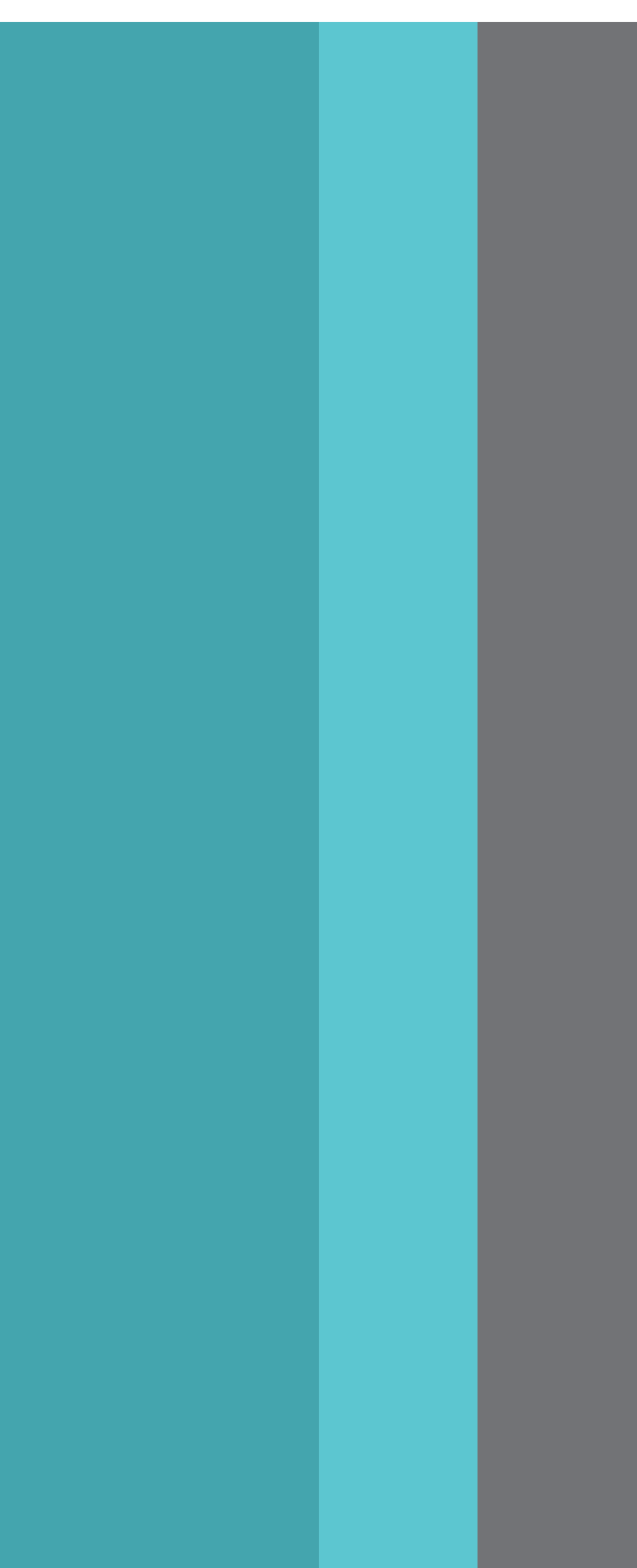 HUISWERKHULP 
SONSKYNVALLEI KINDERS
Weeksmiddae tussen 15:30 tot 16:30 word hoërskoolleerders gehelp met vakke soos Wiskunde, Wetenskap en Rekeningkunde
KONTAK vir
Marina Olivier
083 270 1731
Of
Martie Coetzee
082 782 9988 
vir meer inligting.
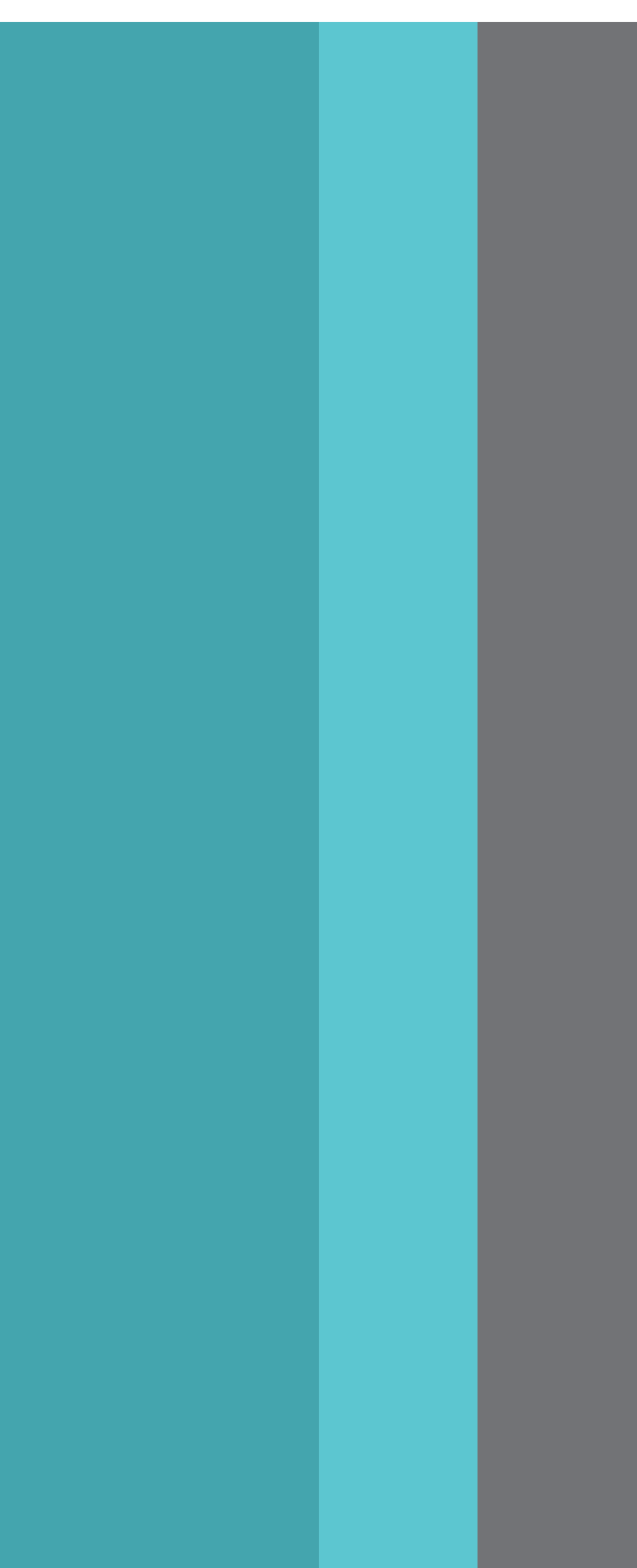 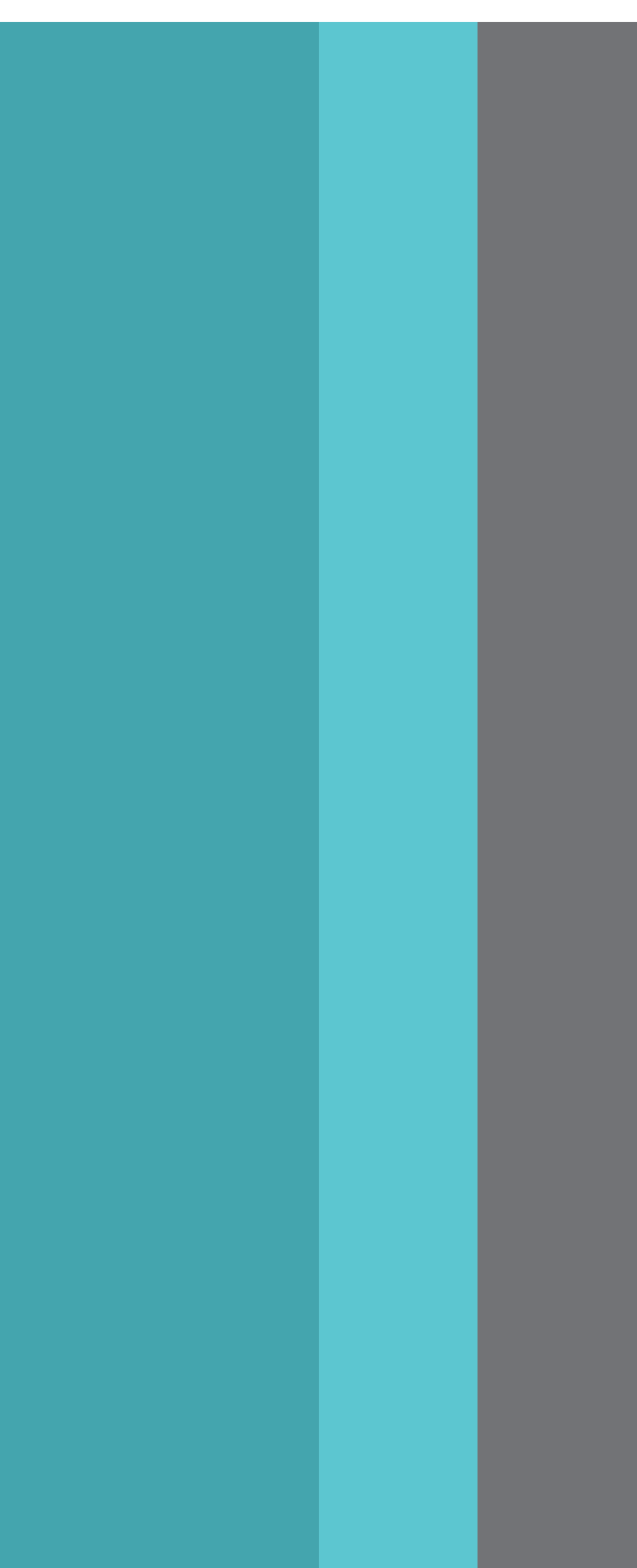 SONSKYNVALLEI KINDERS
Dis weer hierdie tyd van die jaar…
Skenkings word gevra:
Truitjies (5 – 15 jaar)
Serpe
Musse
Komberse
KONTAK vir
Elize Malherbe
083 717 2475
vir meer inligting.
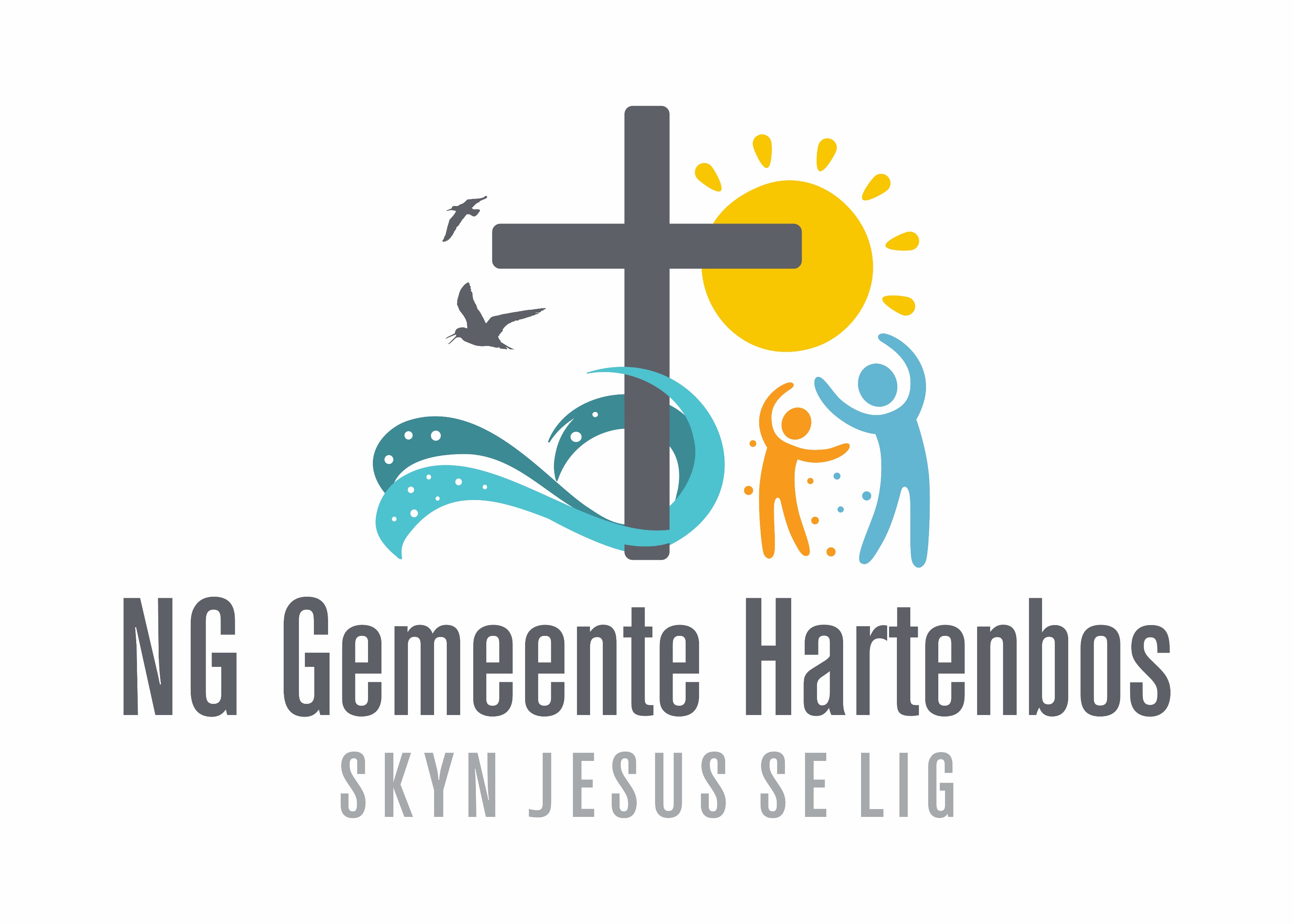 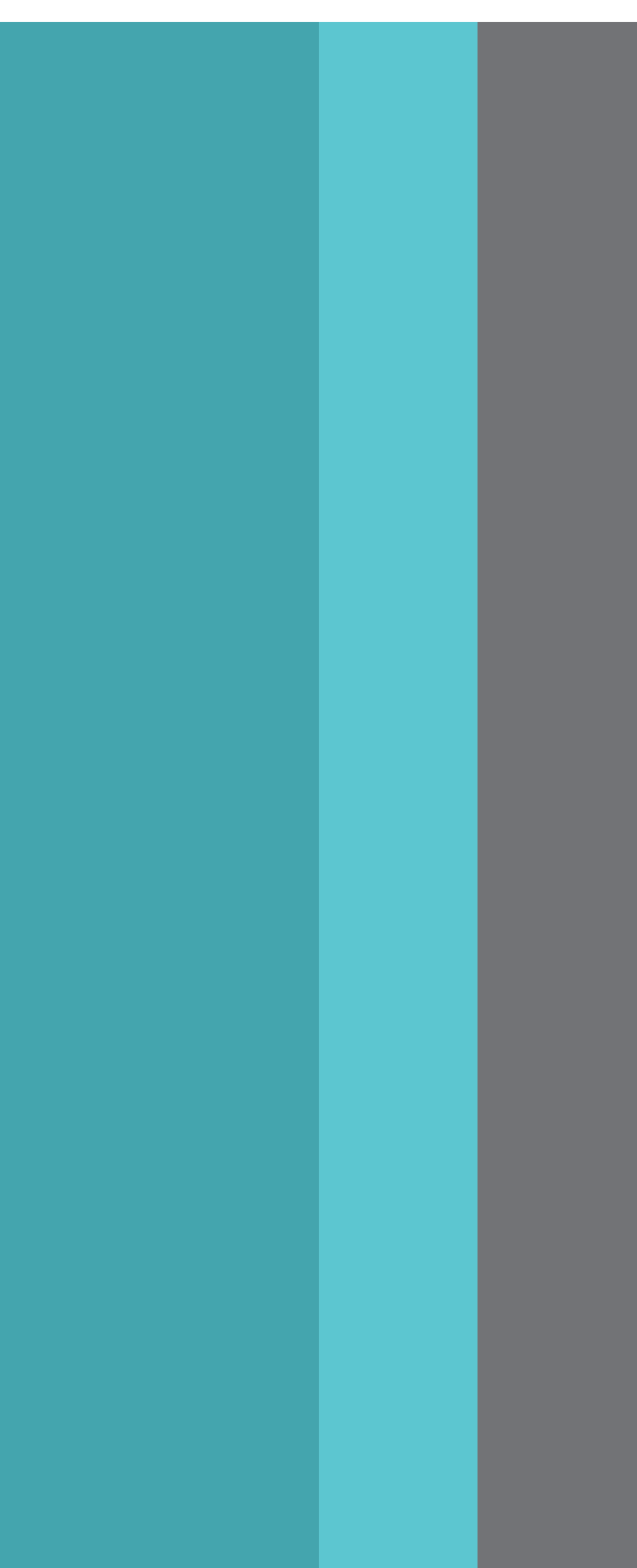 DIENSGROEPE Kom raak betrokke
Jeug				
Kommunikasie			
Nuwe Lidmate			
Personeel
Strategies	
Toerusting
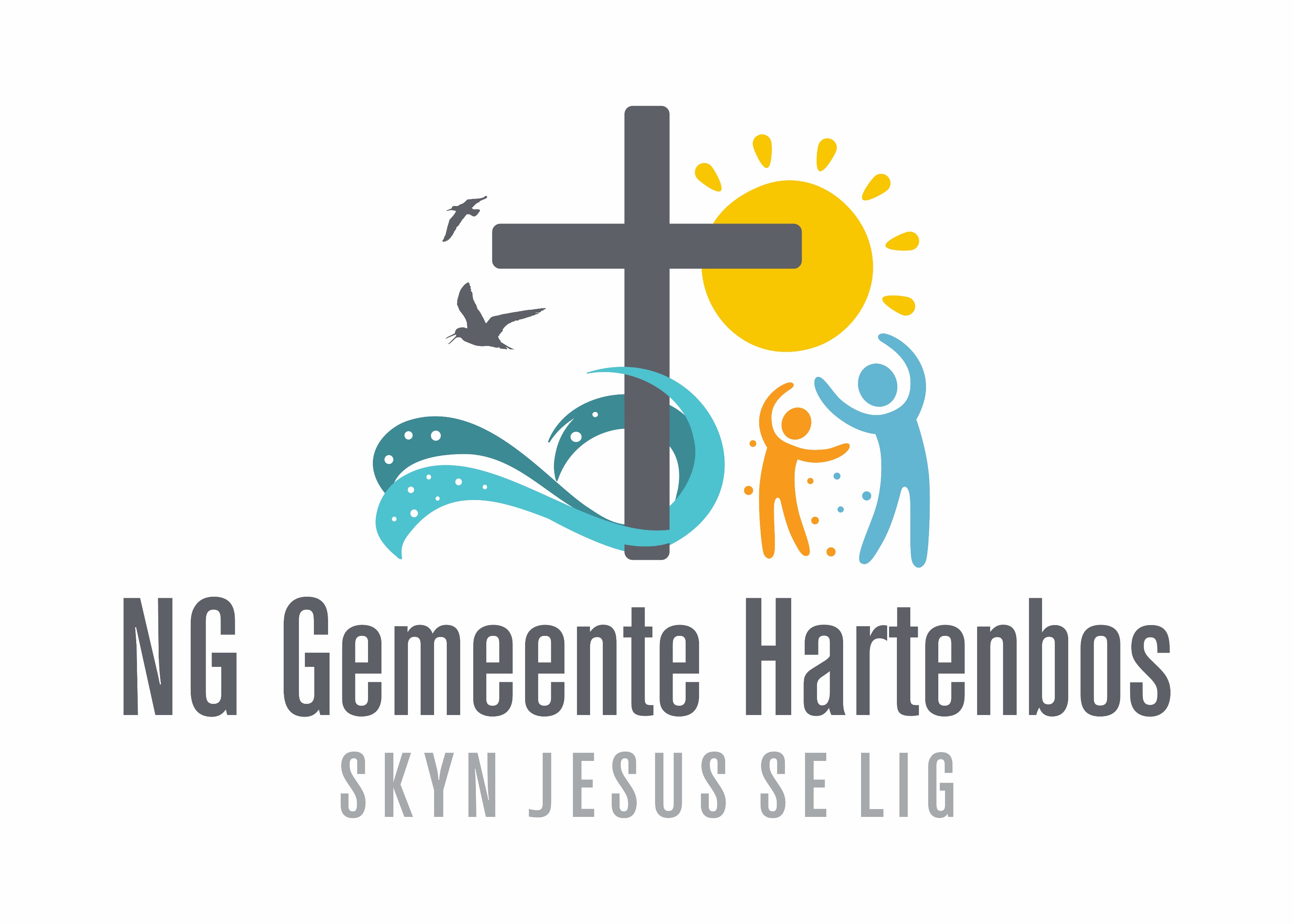 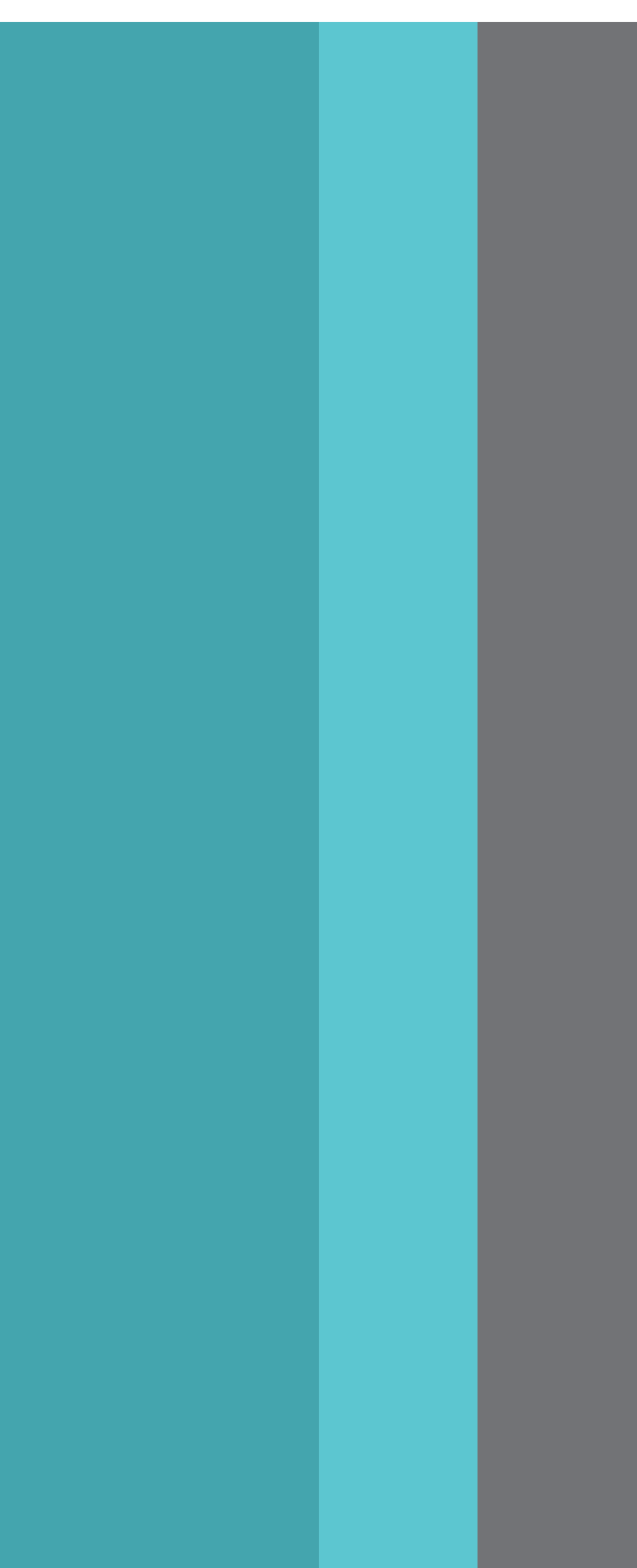 DIENSGROEPE Kom raak betrokke
Diaconia				
Eiendomme			
Erediens				
Finansies	
Gasvryheid	
Getuienis
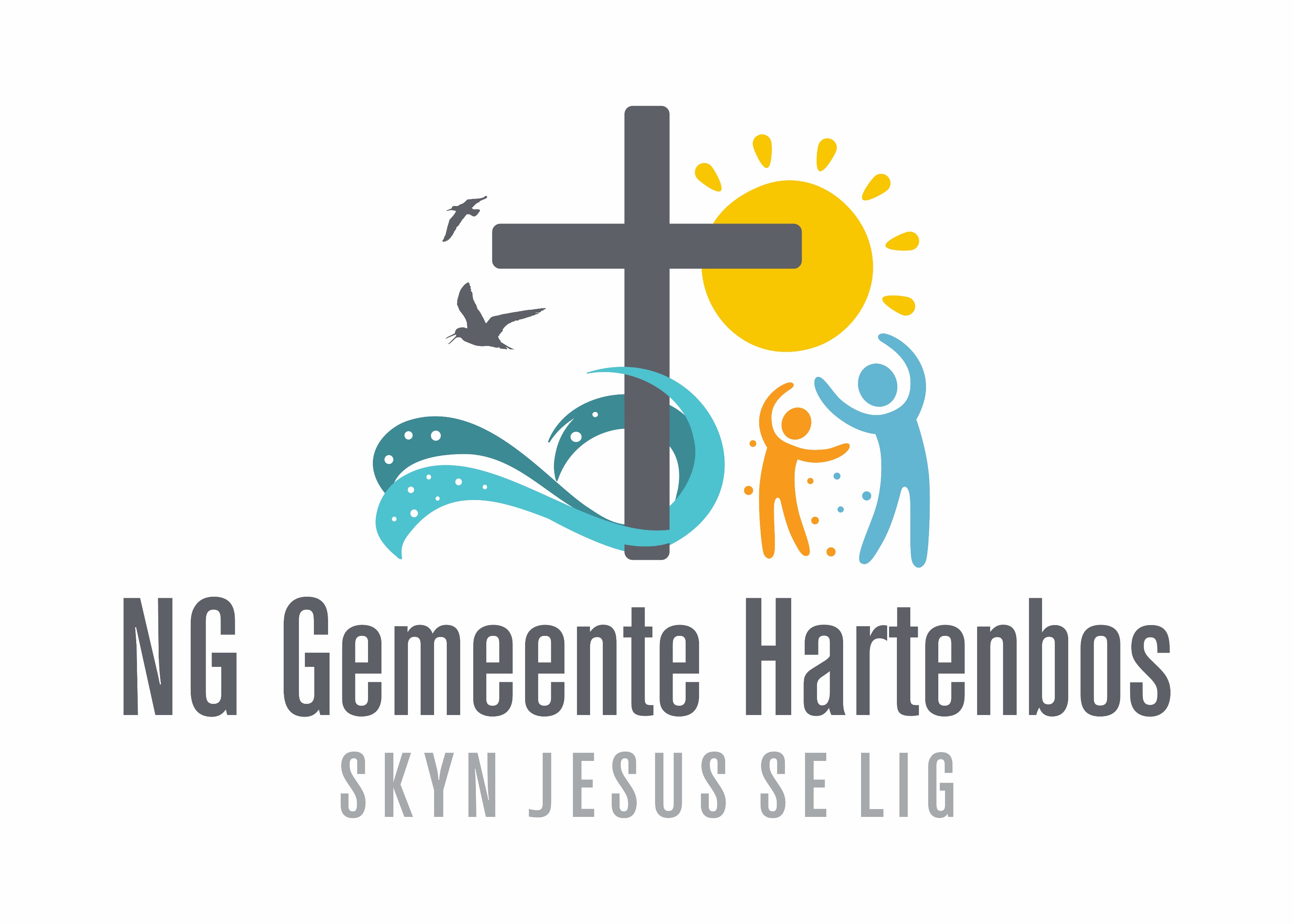 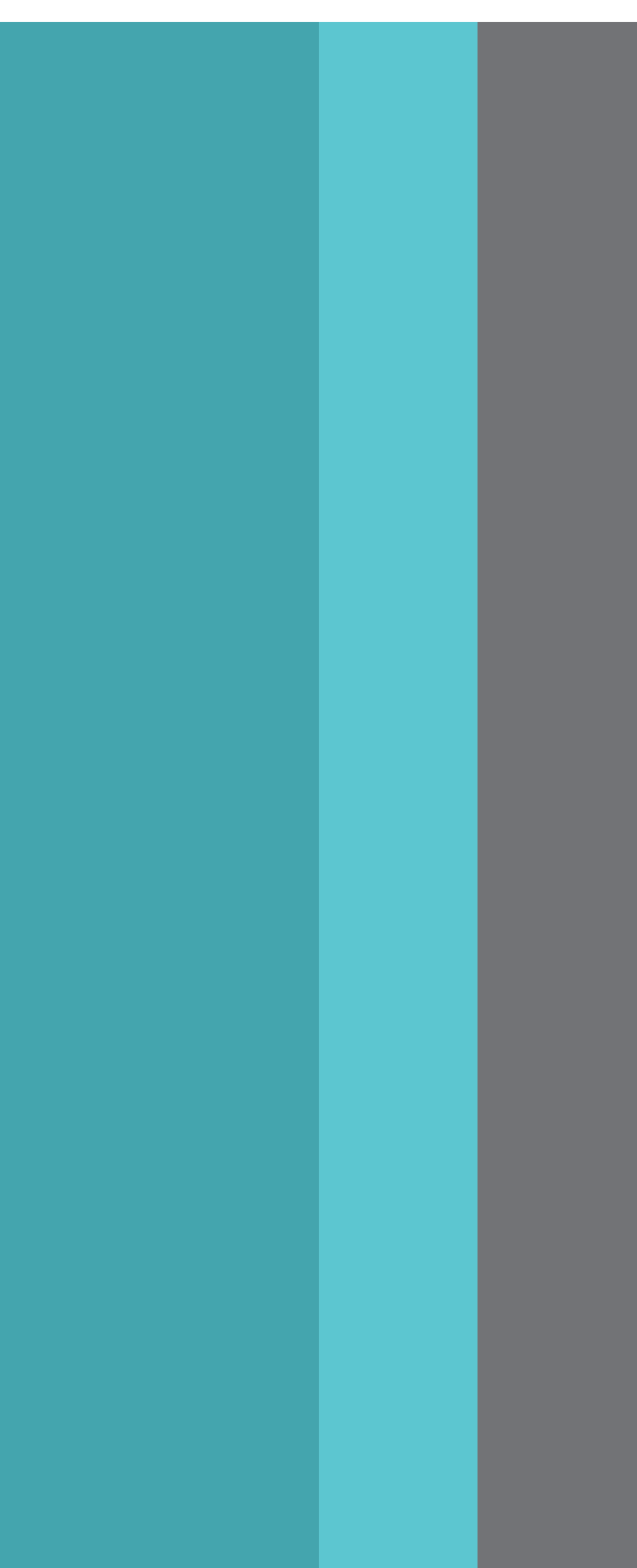 KOSI BAIA

Dinsdae & Vrydae
09:00 – 1500




Skenking van klere, breekware, gordyne, beddegoed ens. word gevra.

Baie dankie vir ALLE ondersteuning!
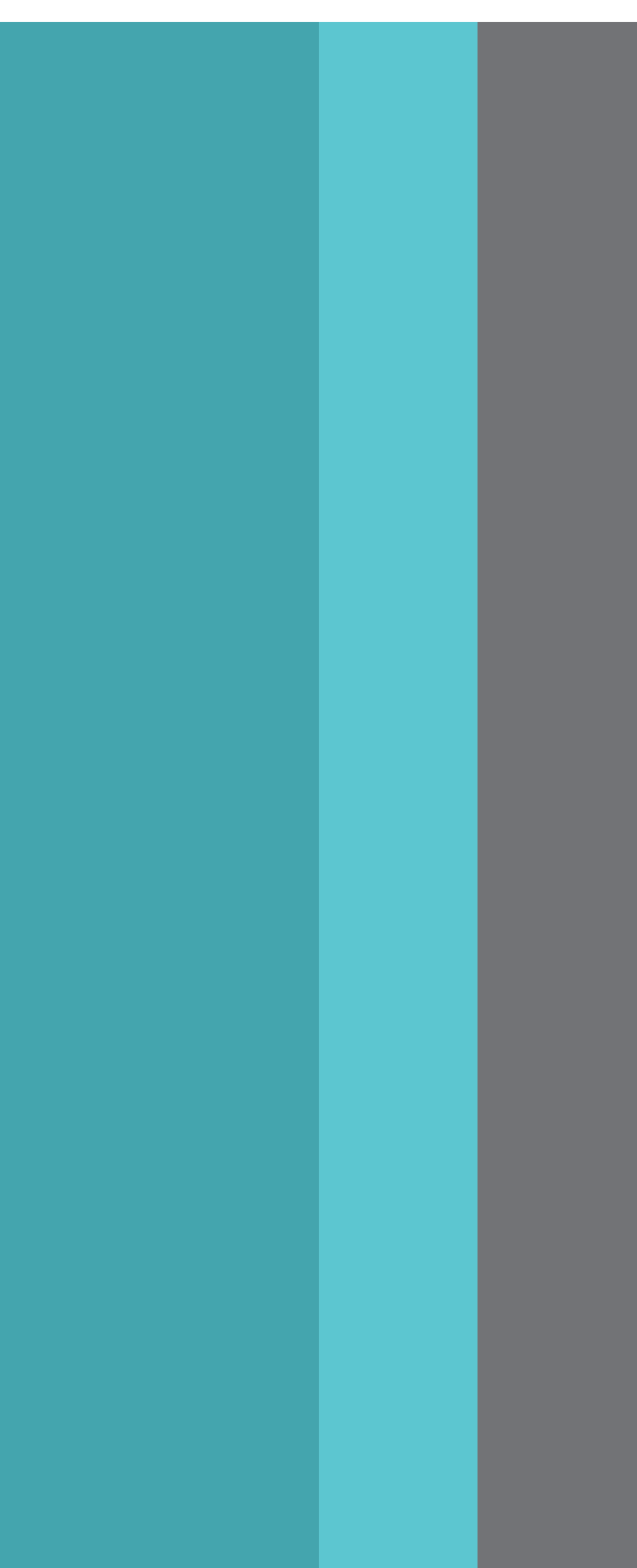 SOP VIR SONSKYNVALLEI
Baie dankie aan al ons sopkokers.
Lewer gevriesde sop by die Kerkkantoor af.

Ons het JOU hulp ook nodig!  Skenk sop of  bestanddele of kontant.

Vir meer inligting, kontak vir Janete Bosman.  (082 455 6147)
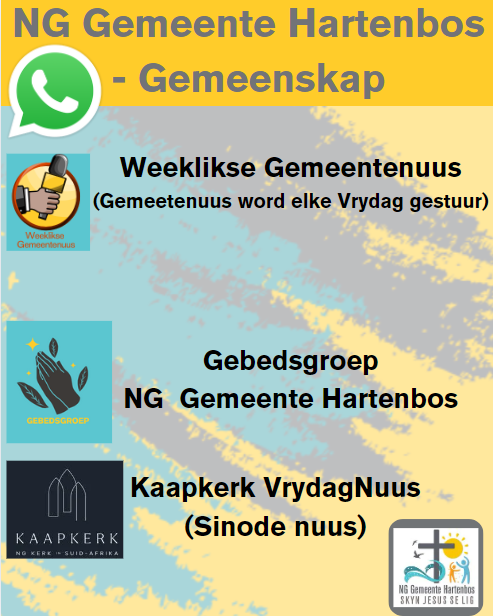 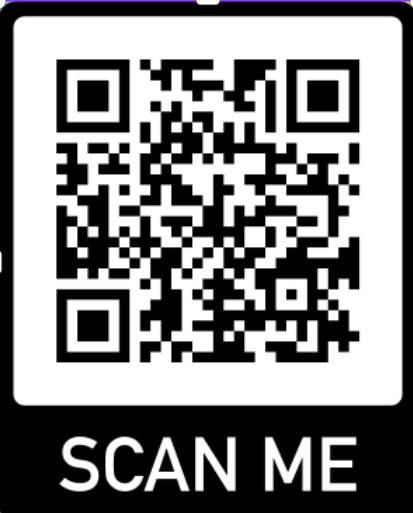 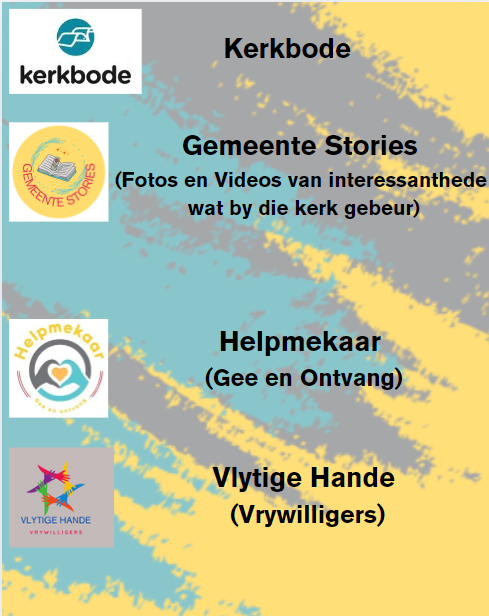 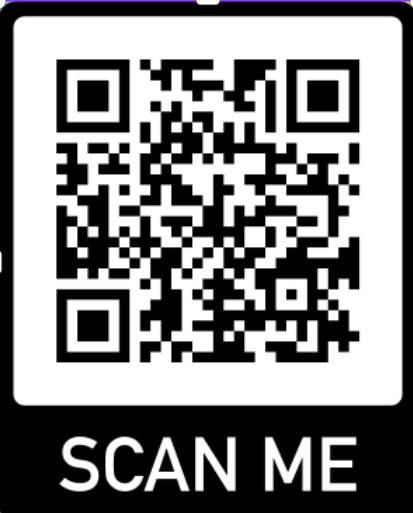 GEBEDSBEHOEFTE?
Het jy dalk behoefte aan 
gebed saam met iemand?

Na die Erediens sal iemand 
jou in die Konsistorie 
(agter die kansel) ontmoet.